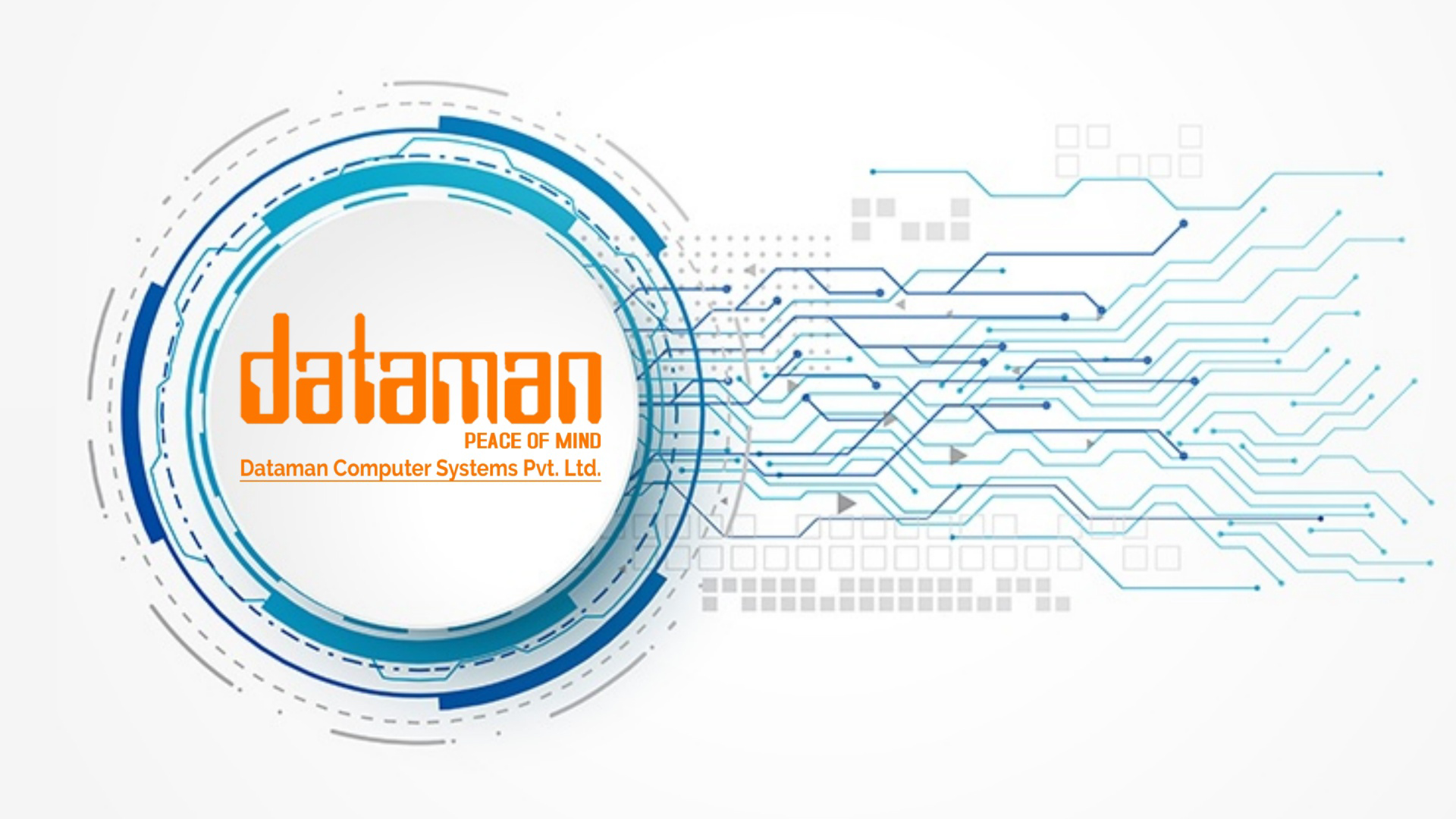 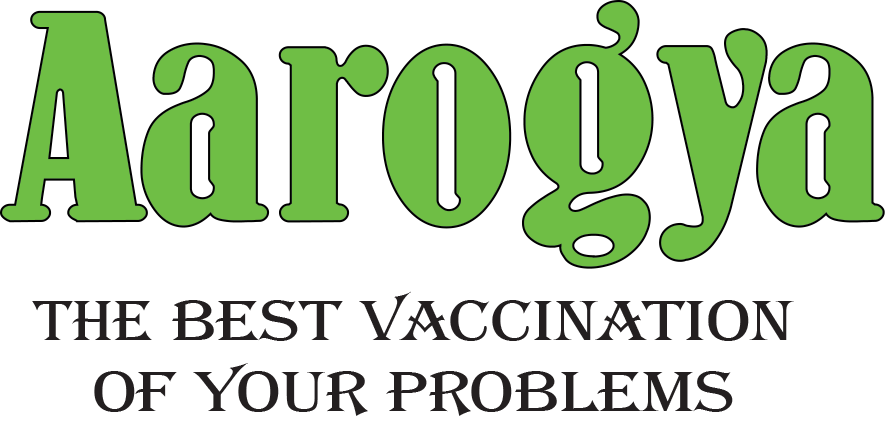 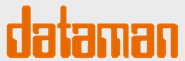 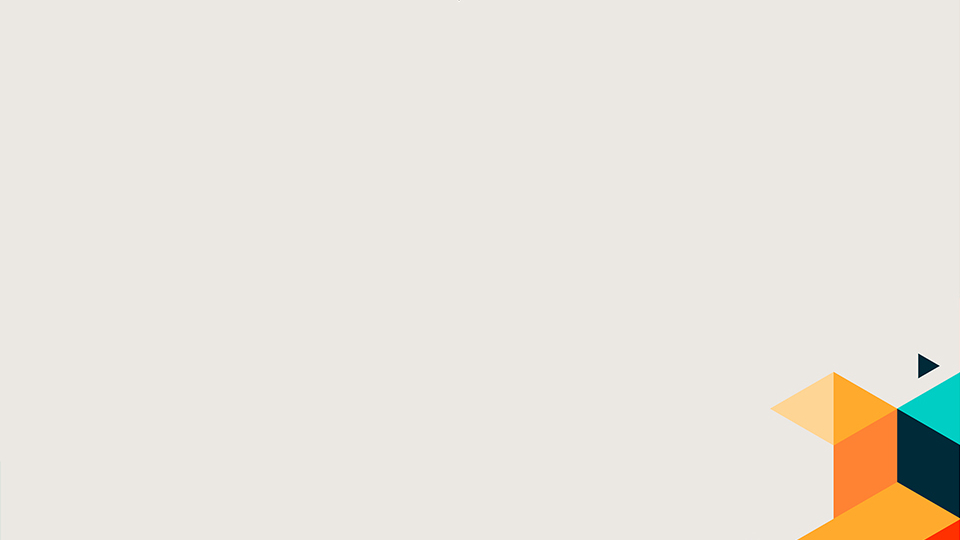 Aarogya – A Complete HMIS Solution
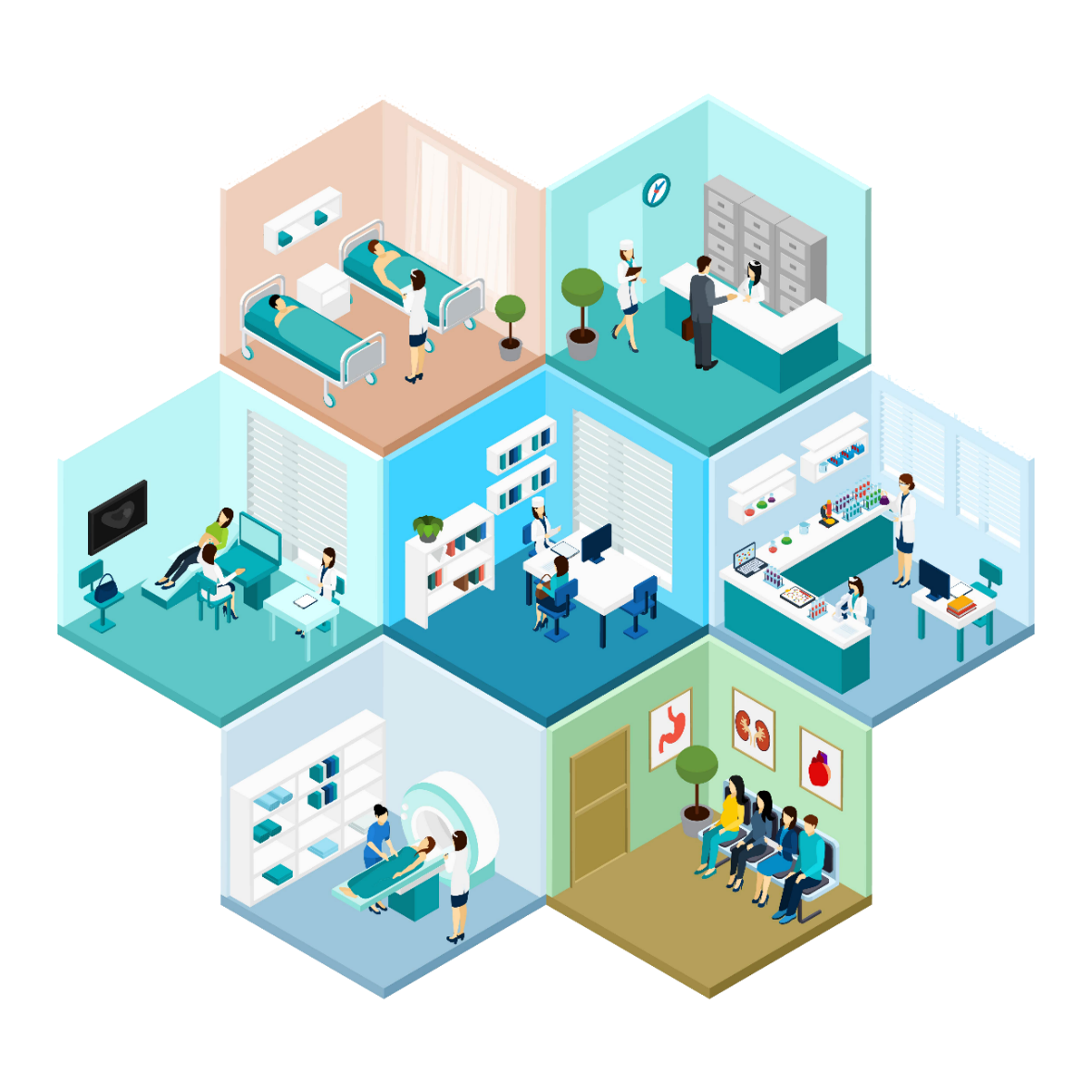 Aarogya, the Medical ERP, boxes a fully integrated state of art Hospital Management Information System (HMIS) for mid-size to large hospitals, Investigations labs and polyclinics.

The solution is modular and gives healthcare organizations the convenience of flexible rollout strategy.
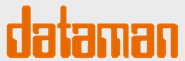 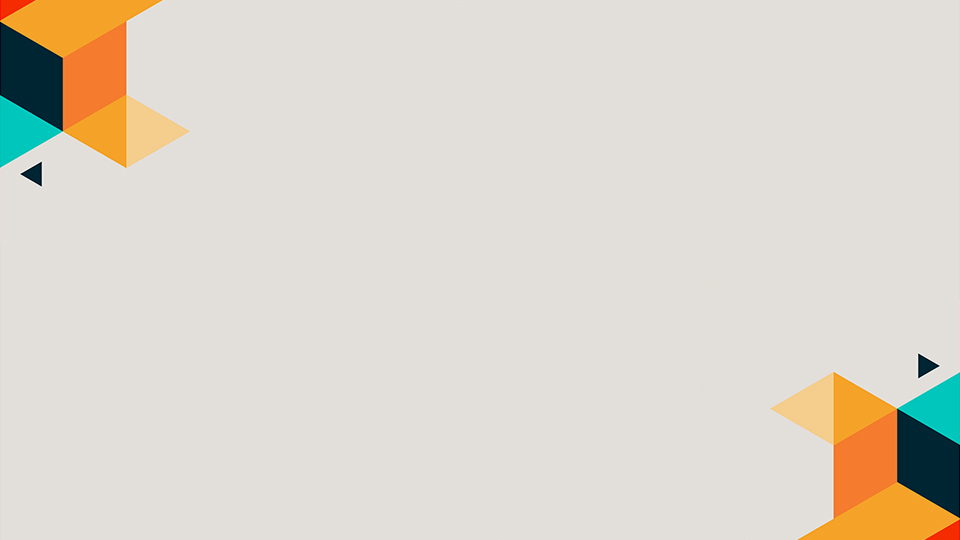 Core Modules
O.P.D
I.P.D.
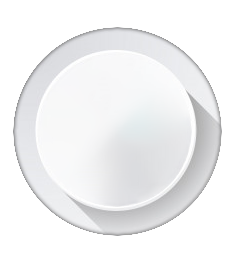 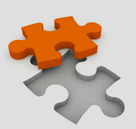 O.T. Management
Radiology / Pathology
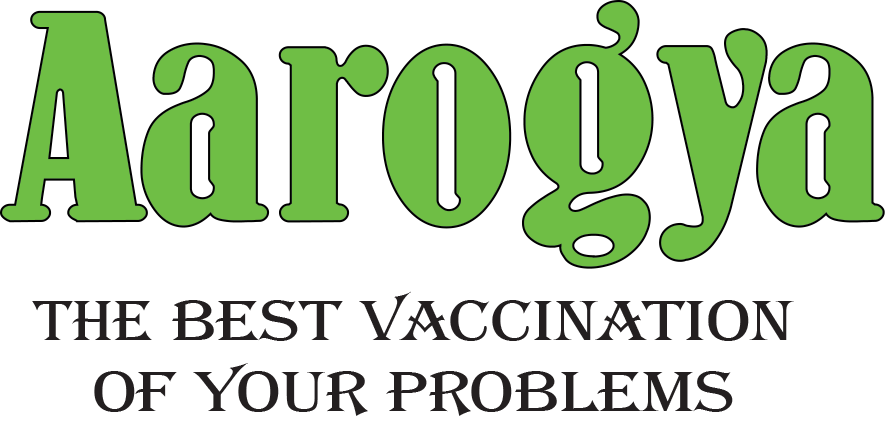 Organization/TPA
Pharmacy
Inventory
Financial Accounts
M.I.S
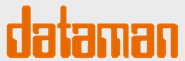 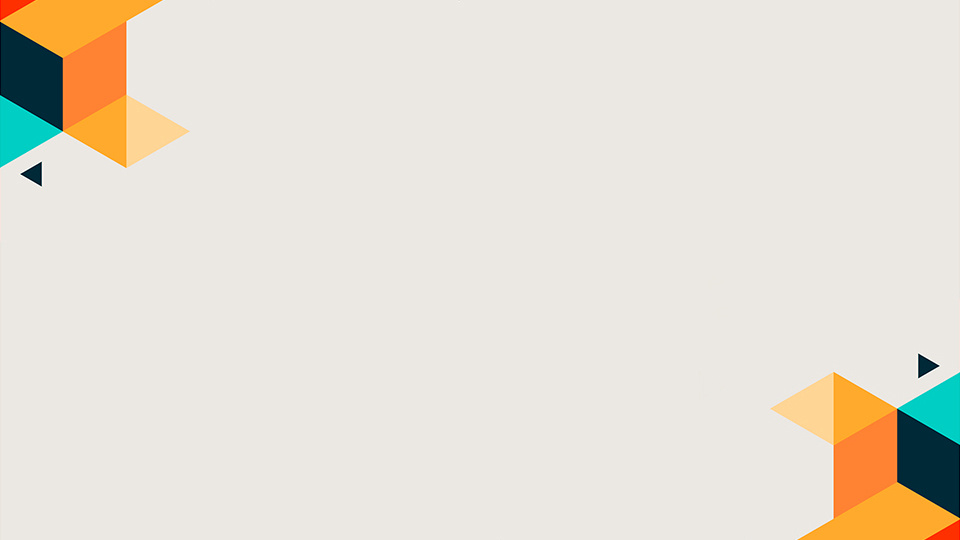 Add-on Modules
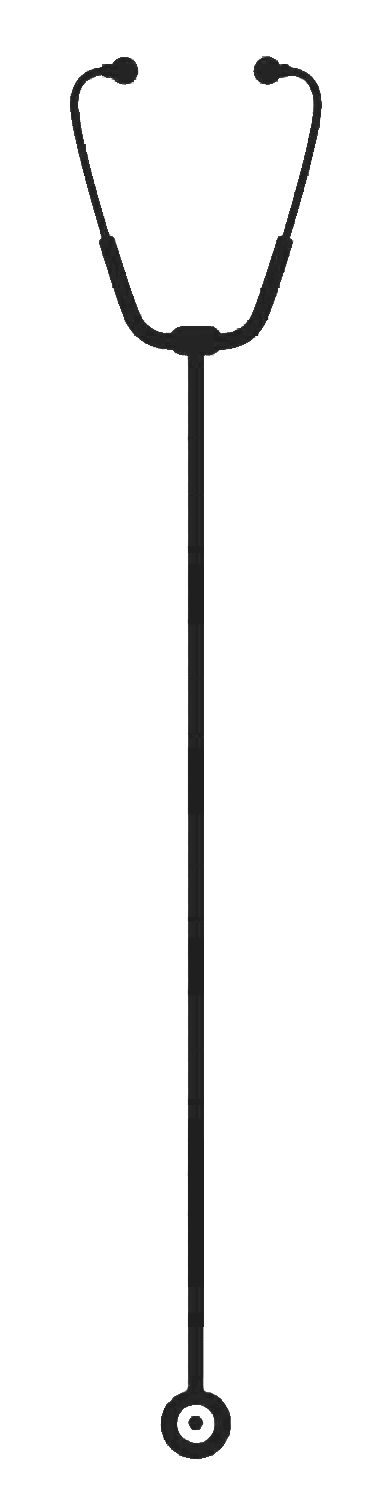 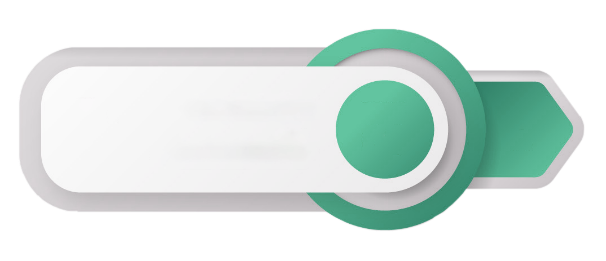 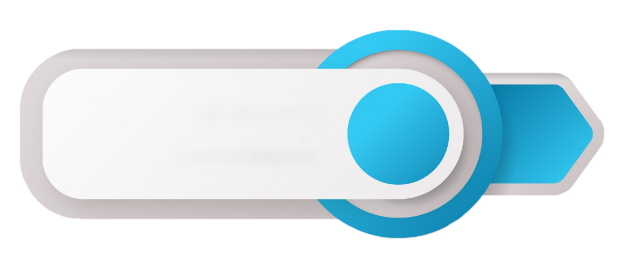 SMS Module
Nursing Station
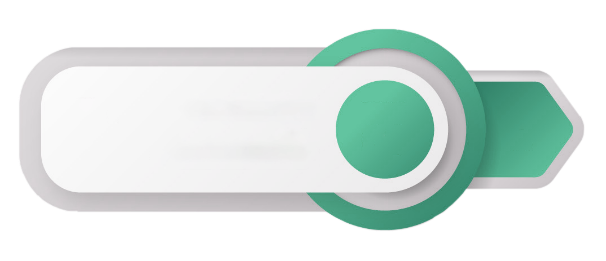 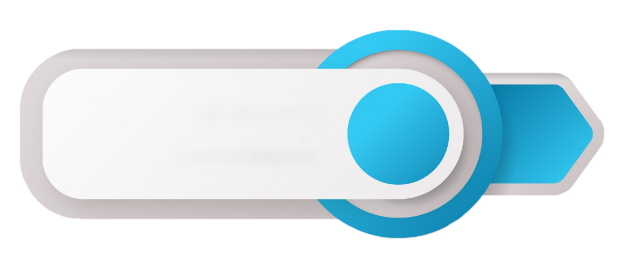 Asset /Machine Maintenance
C.S.S.D
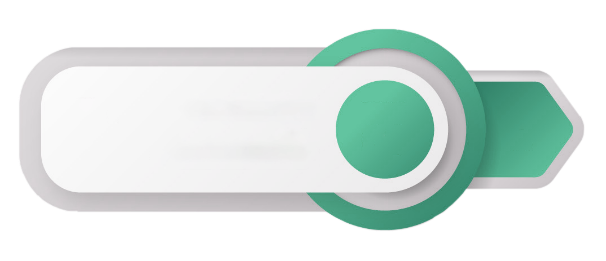 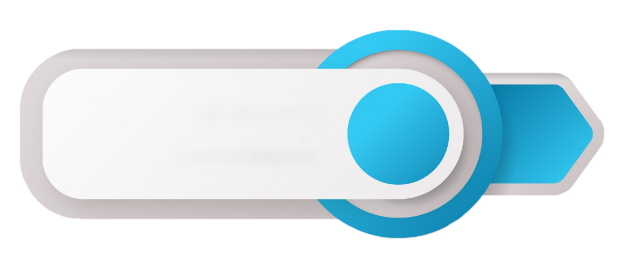 Biomedical Waste
Dietary
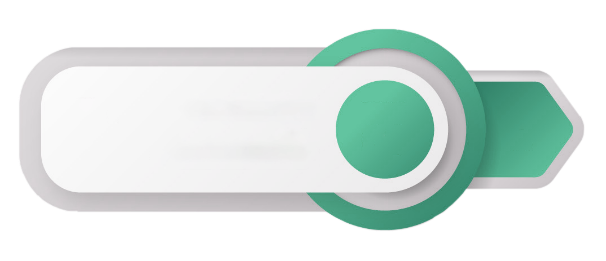 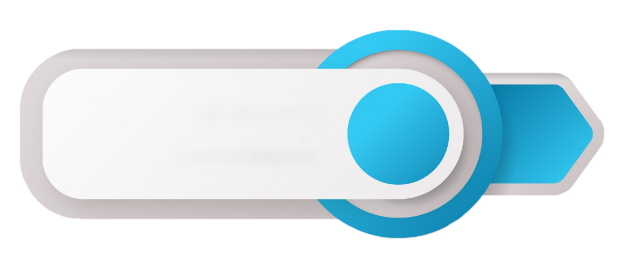 Blood Bank
Payroll
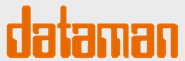 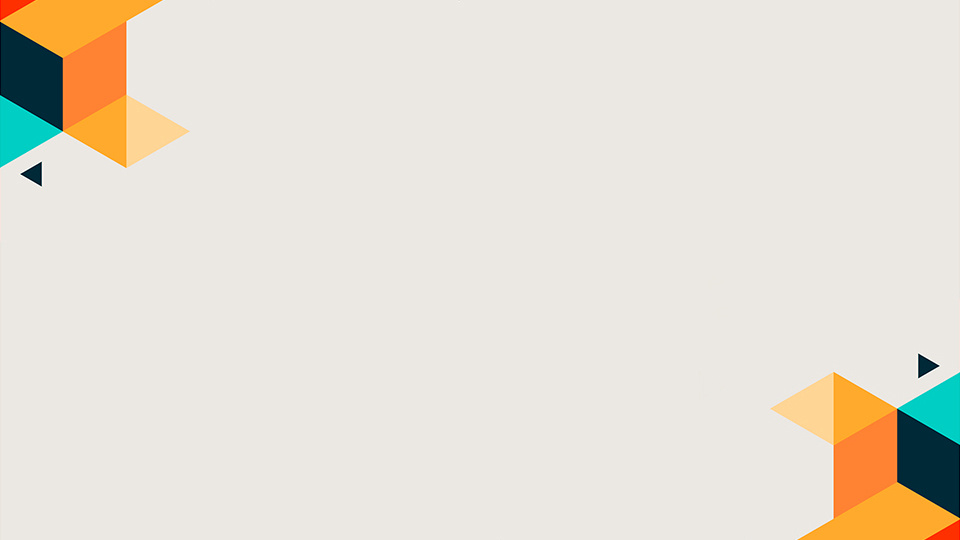 O.P.D. Management
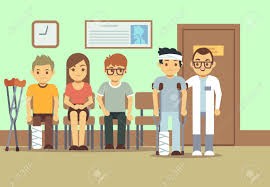 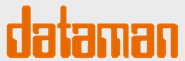 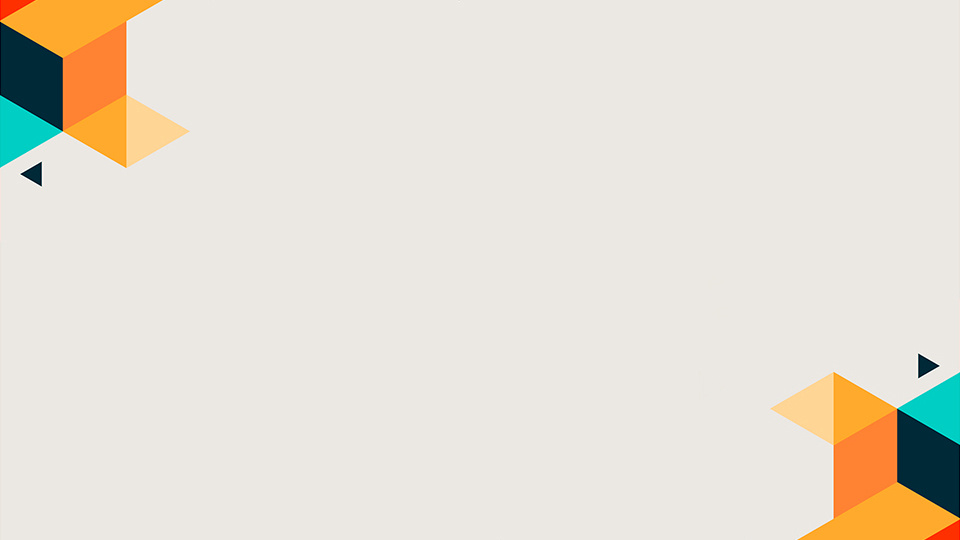 I.P.D. Management
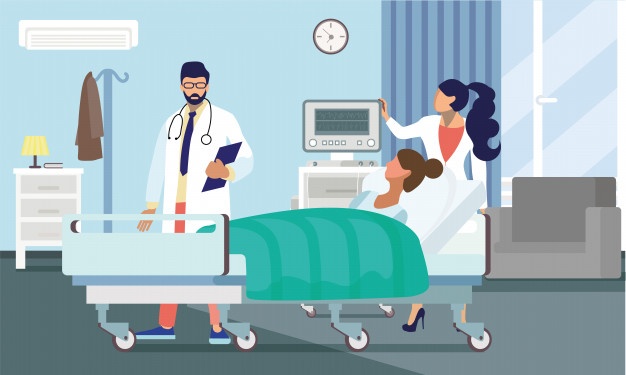 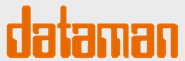 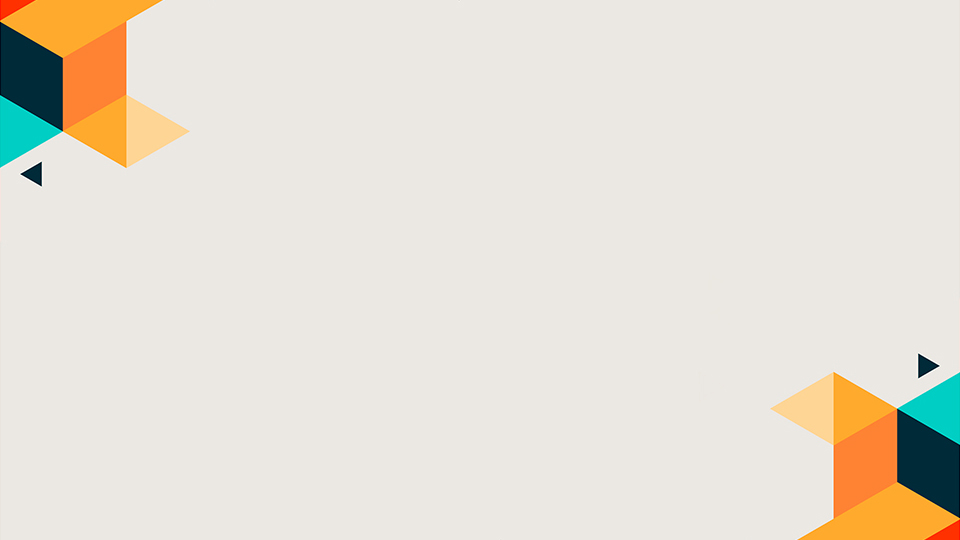 O.T. Management
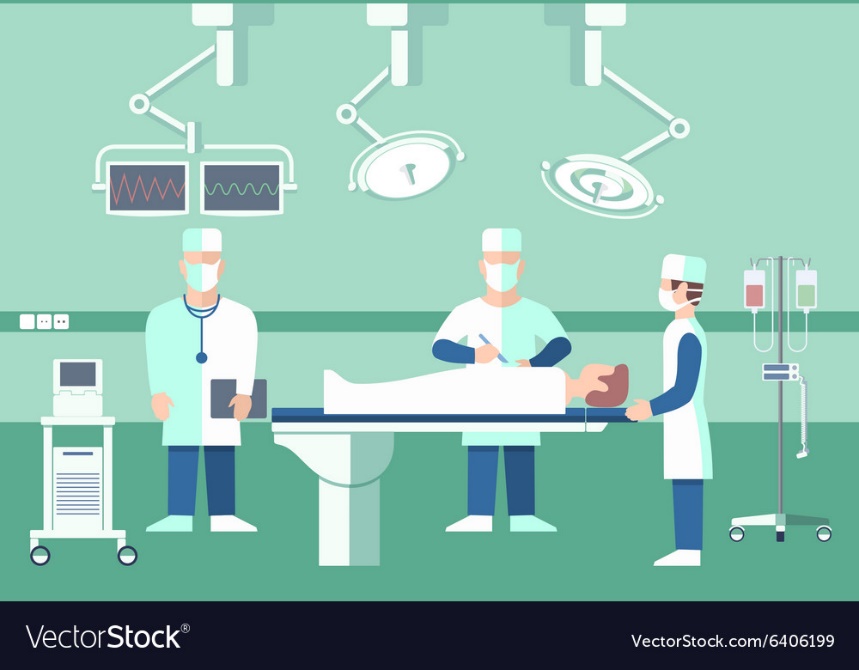 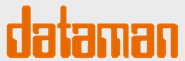 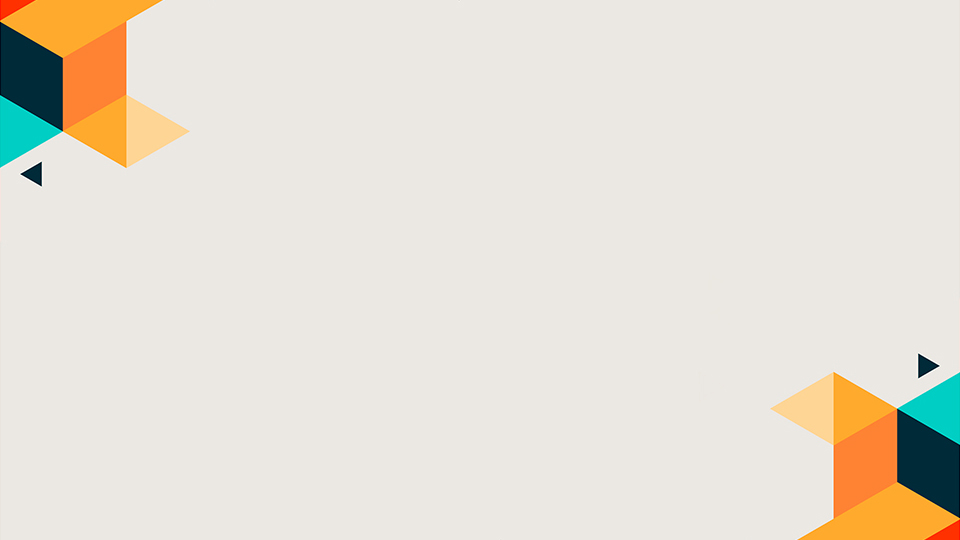 C.S.S.D.
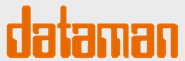 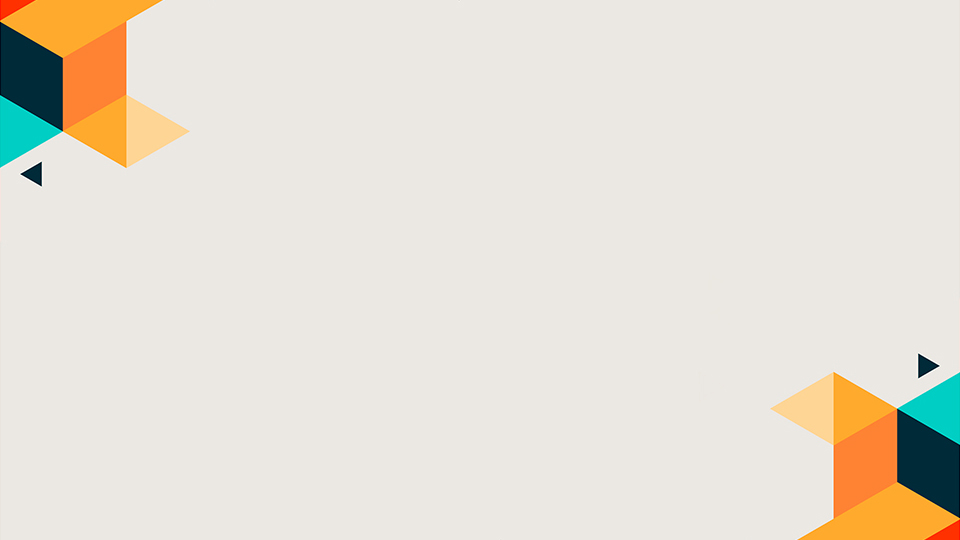 Radiology / Pathology
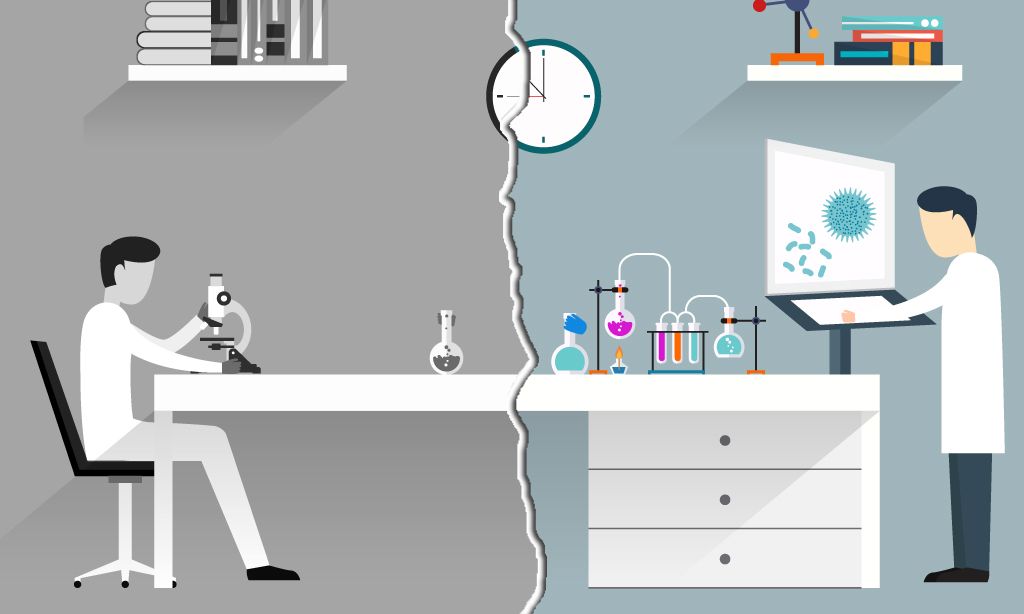 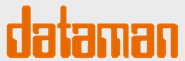 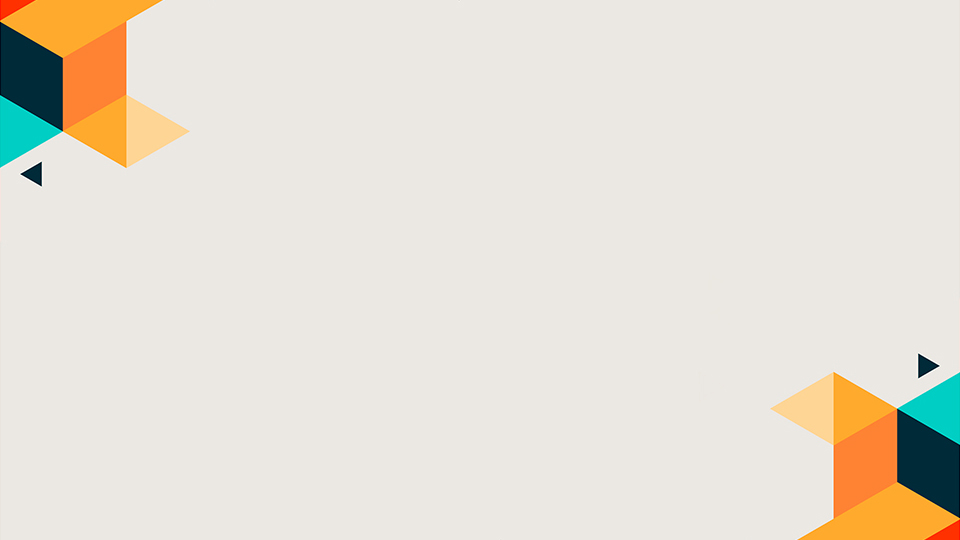 Organization/ TPA Module
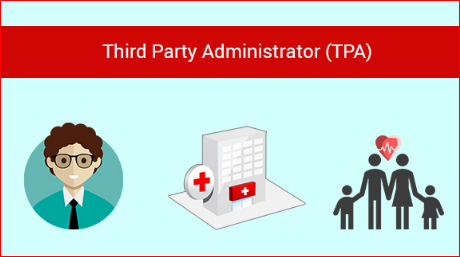 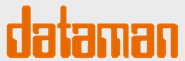 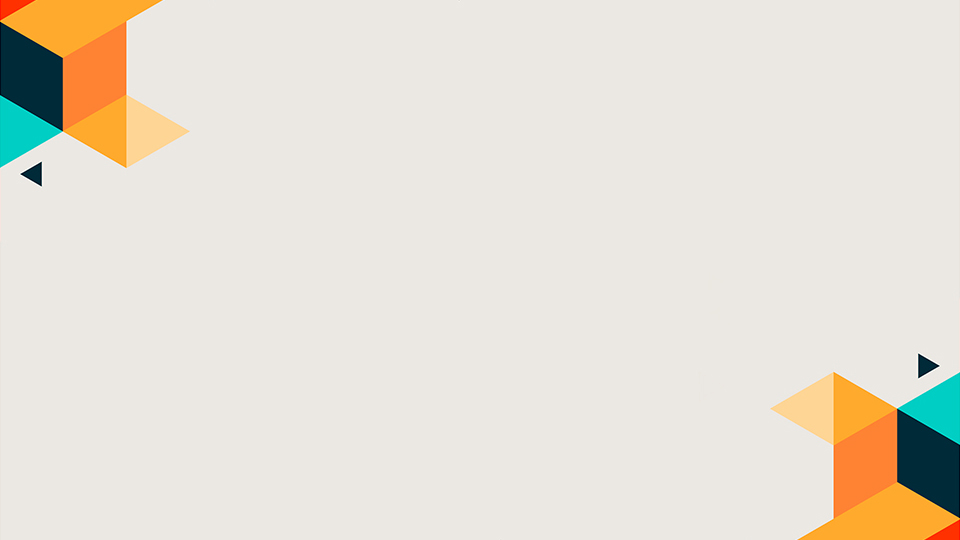 Pharmacy Module
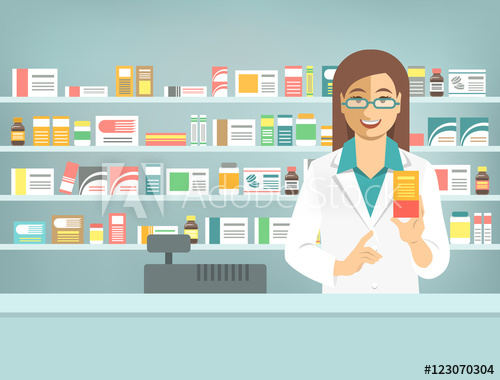 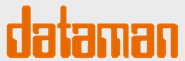 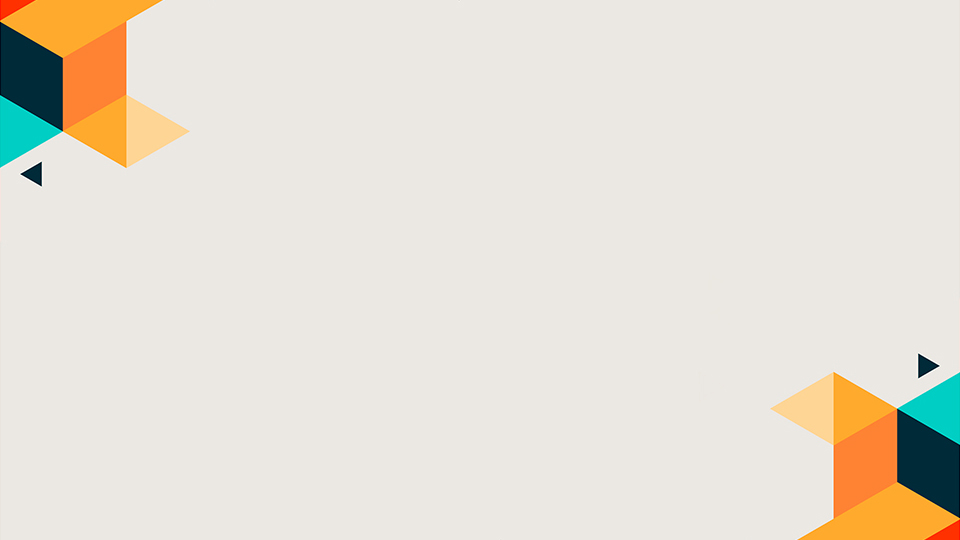 Inventory Management
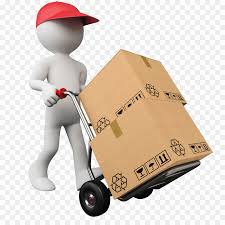 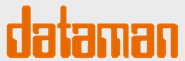 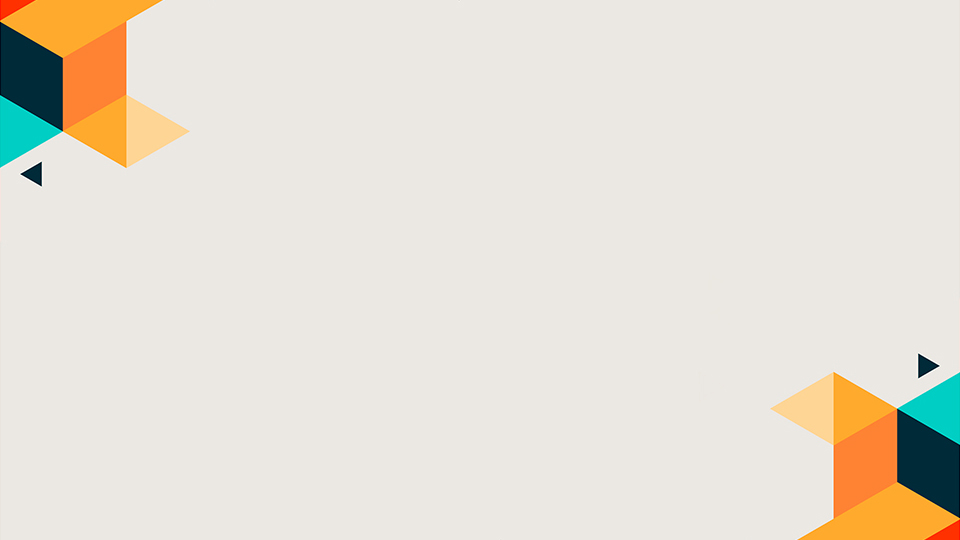 Financial Accounts
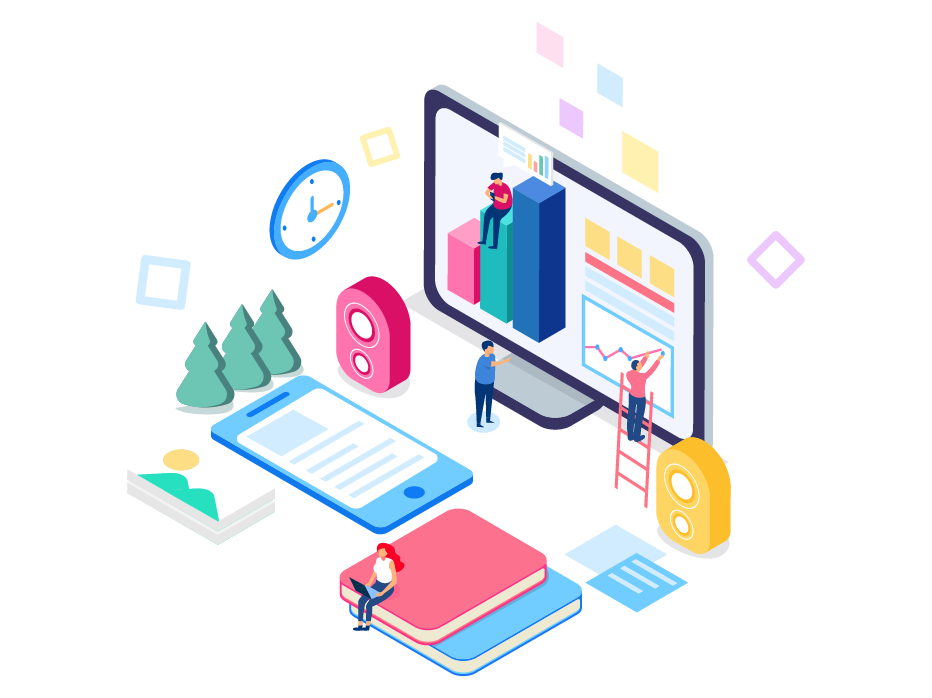 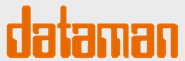 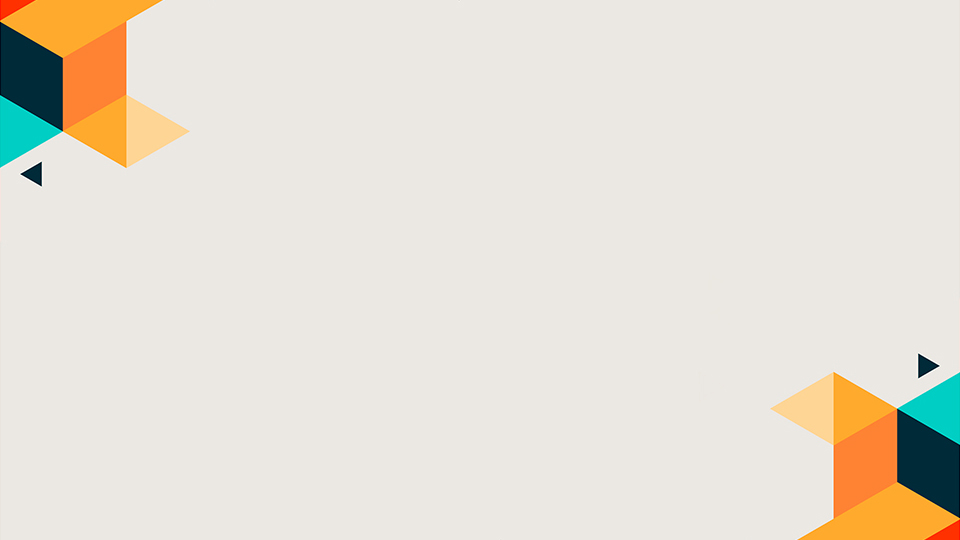 M.I.S. Reports
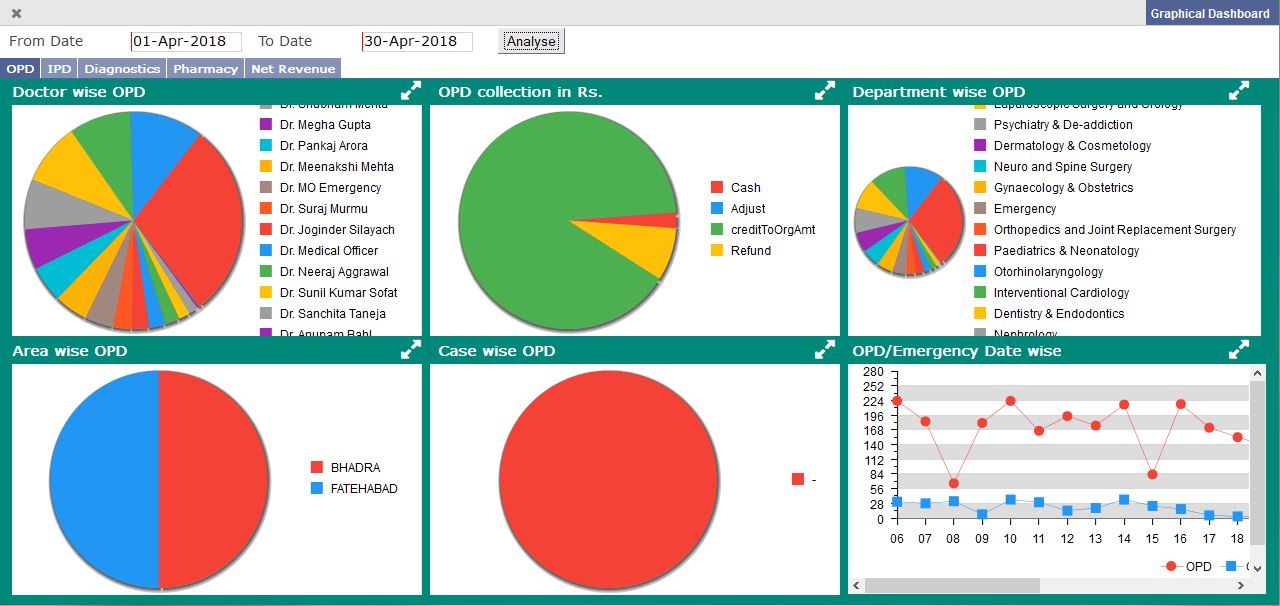 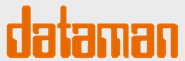 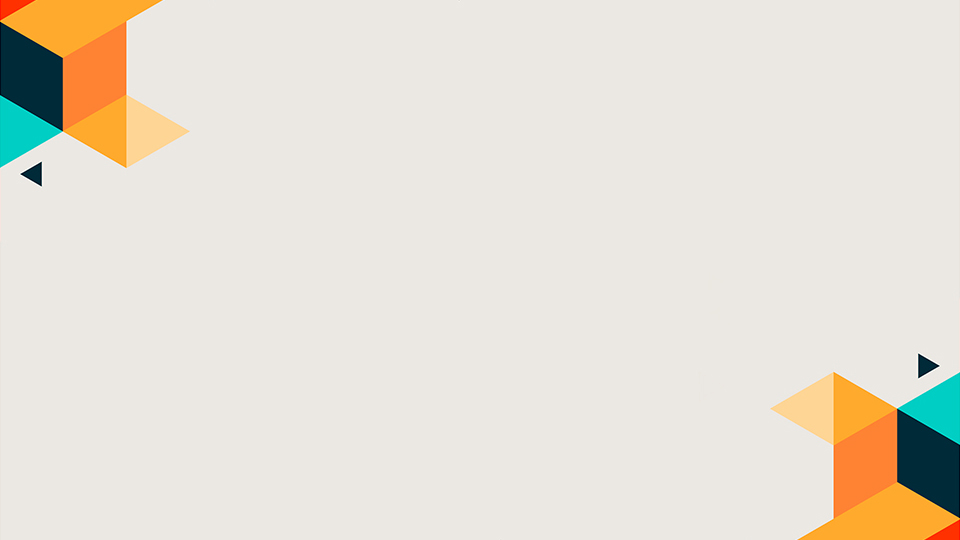 Nursing Station Module
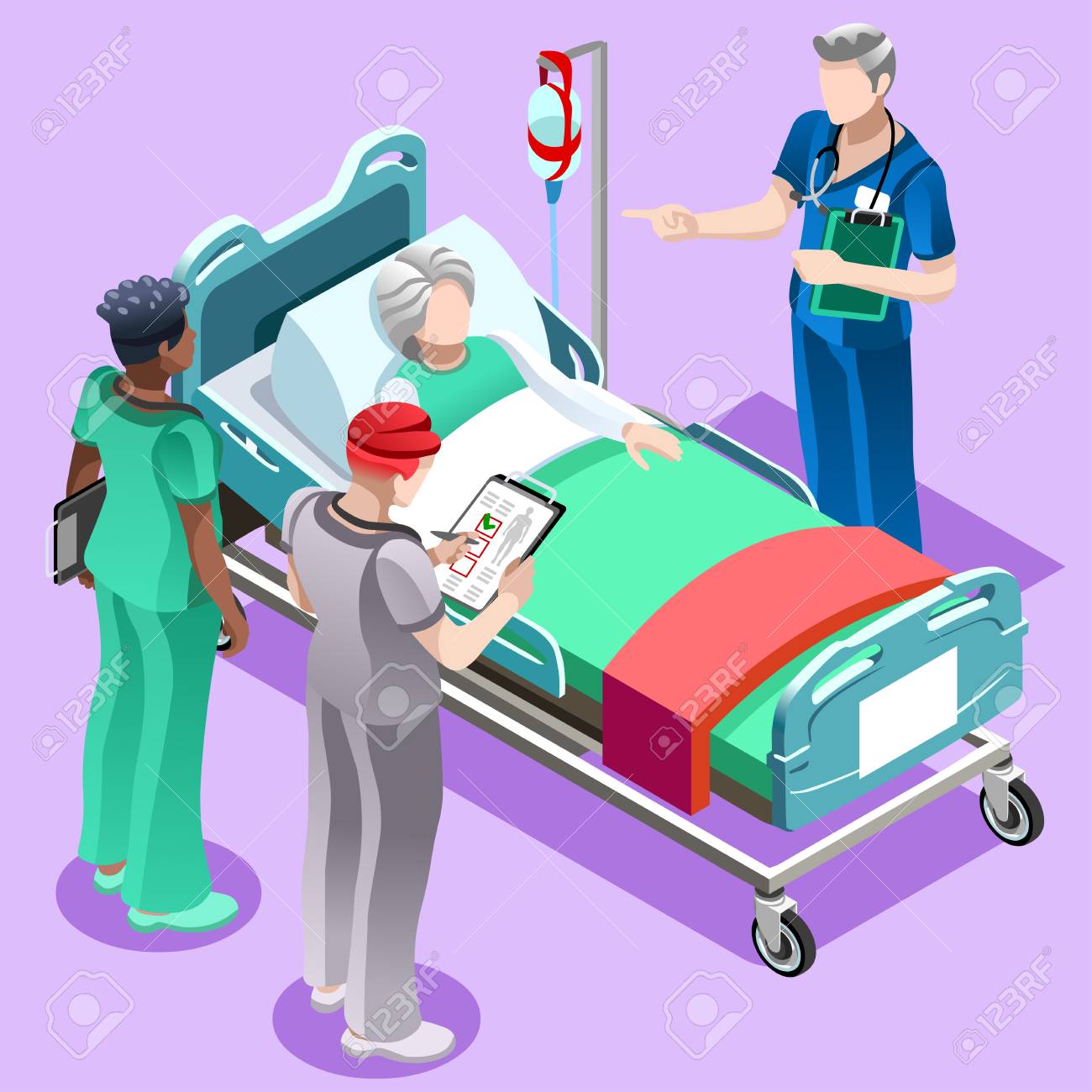 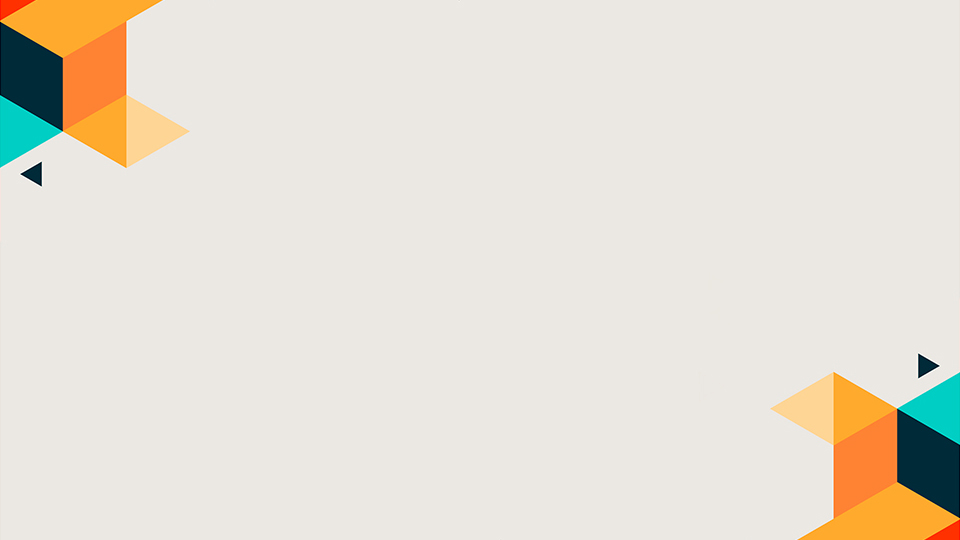 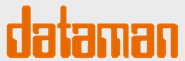 SMS Module
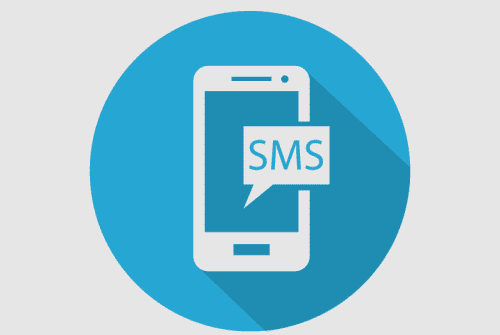 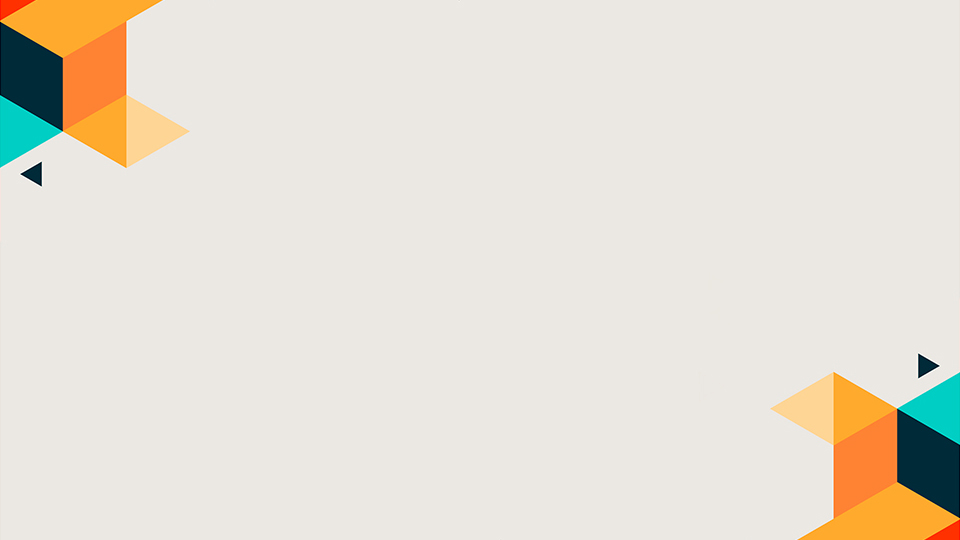 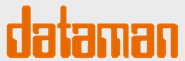 Asset / Machine Maintenance
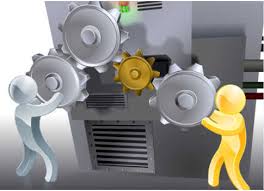 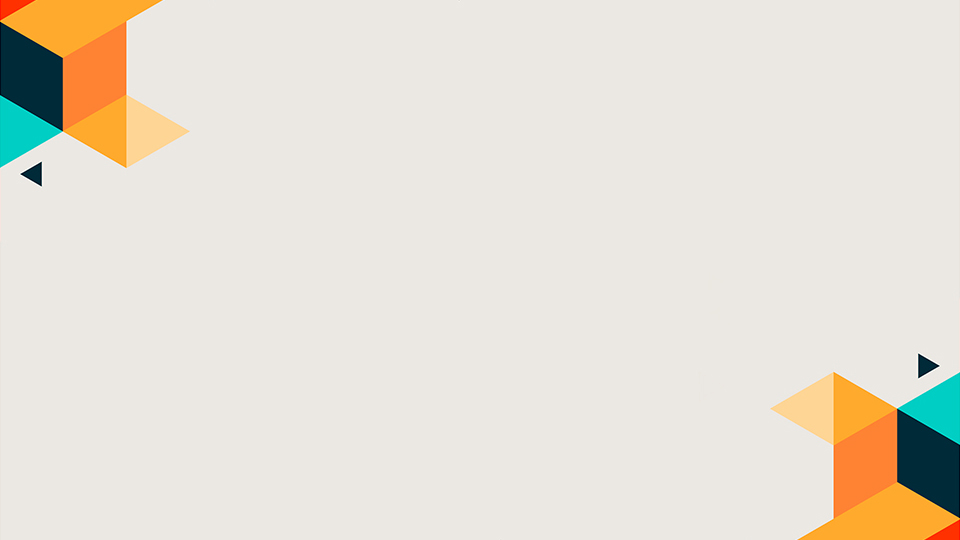 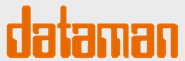 Housekeeping
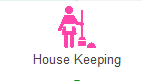 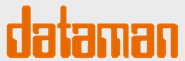 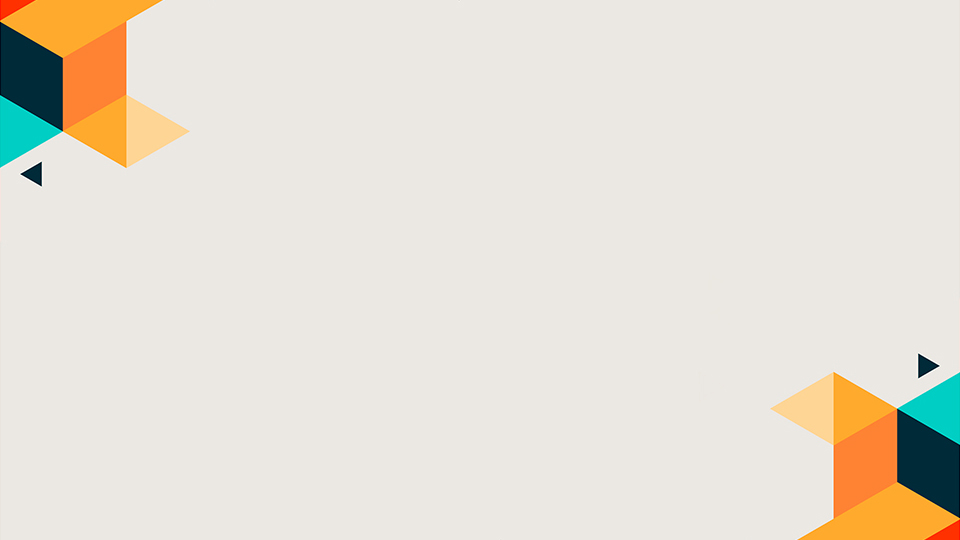 MIS on Mobile (Android/iOS)
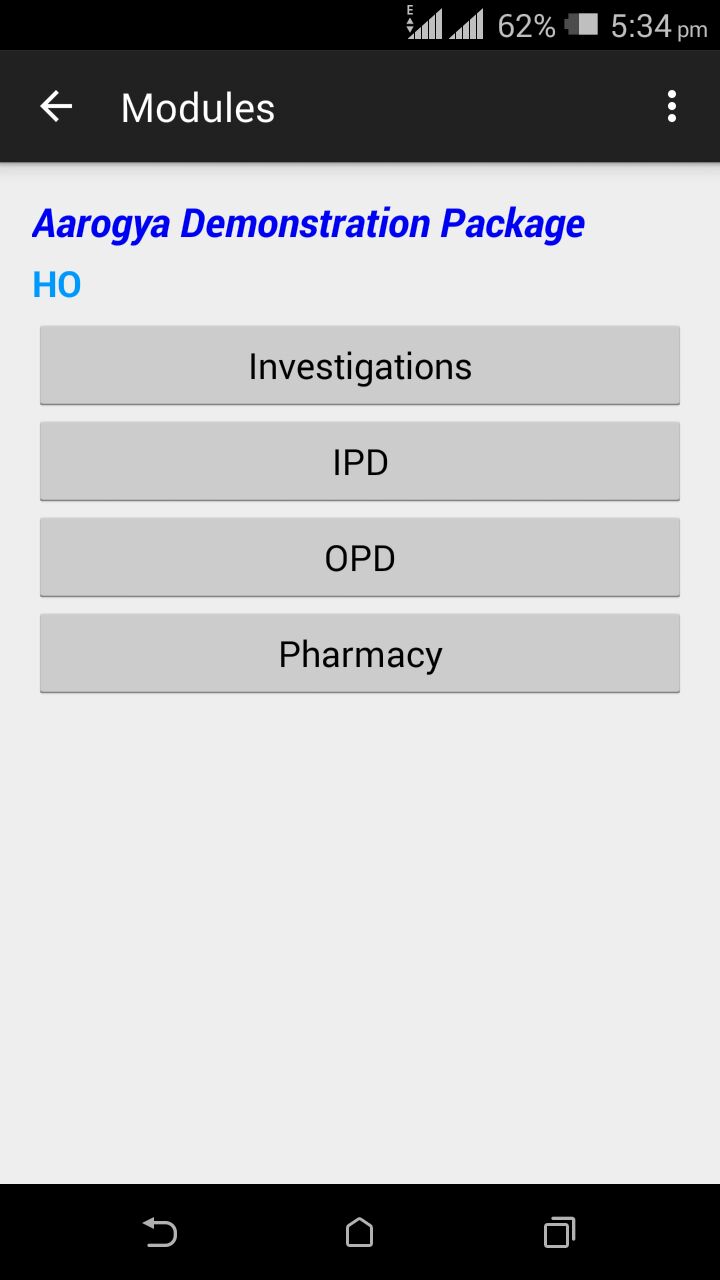 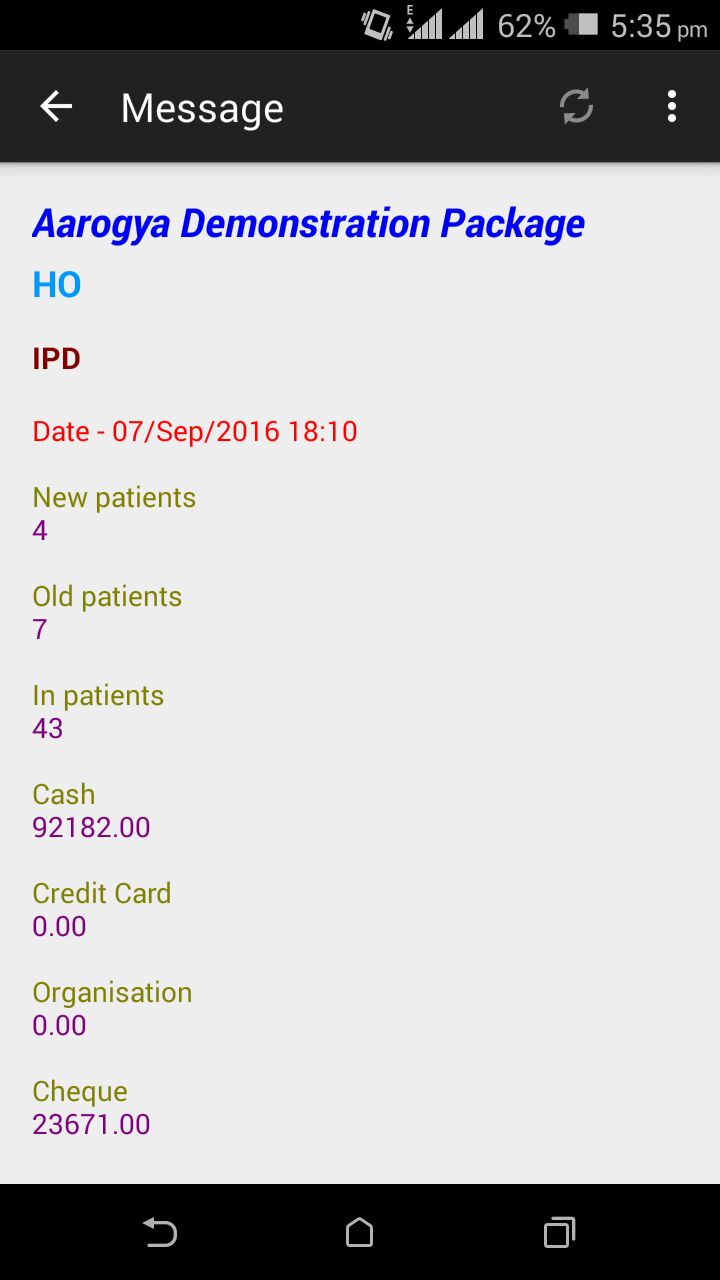 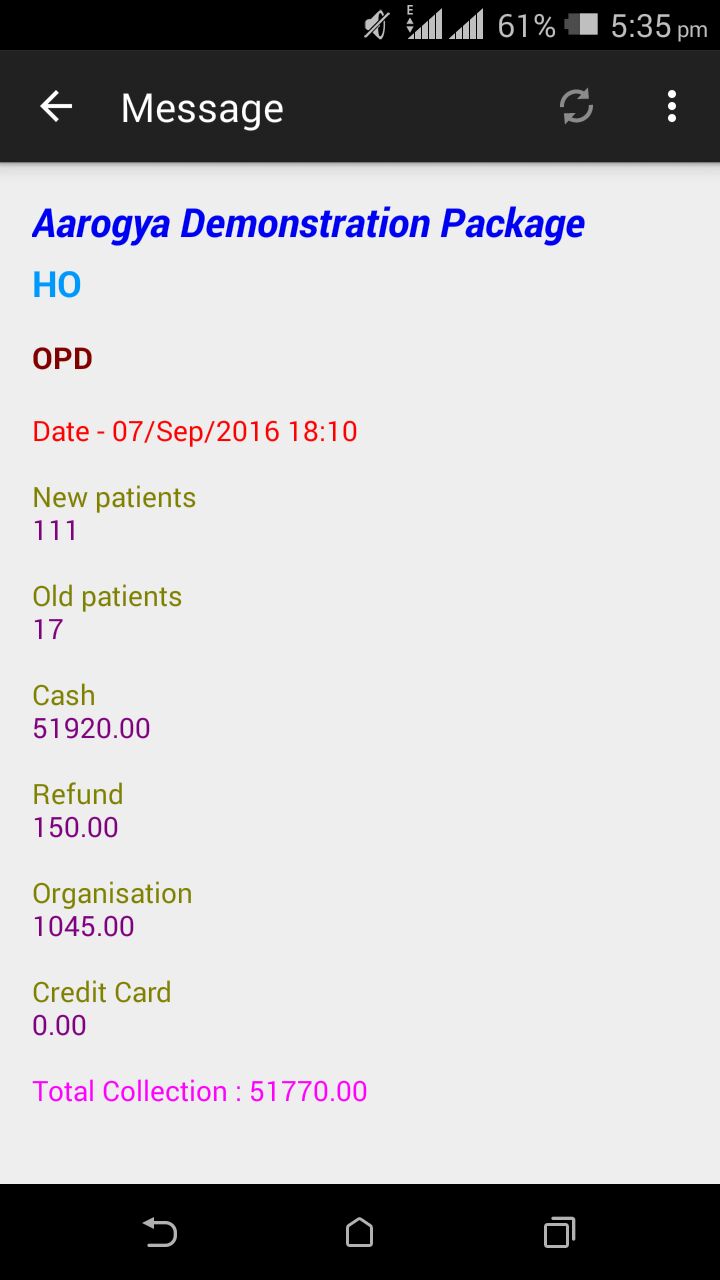 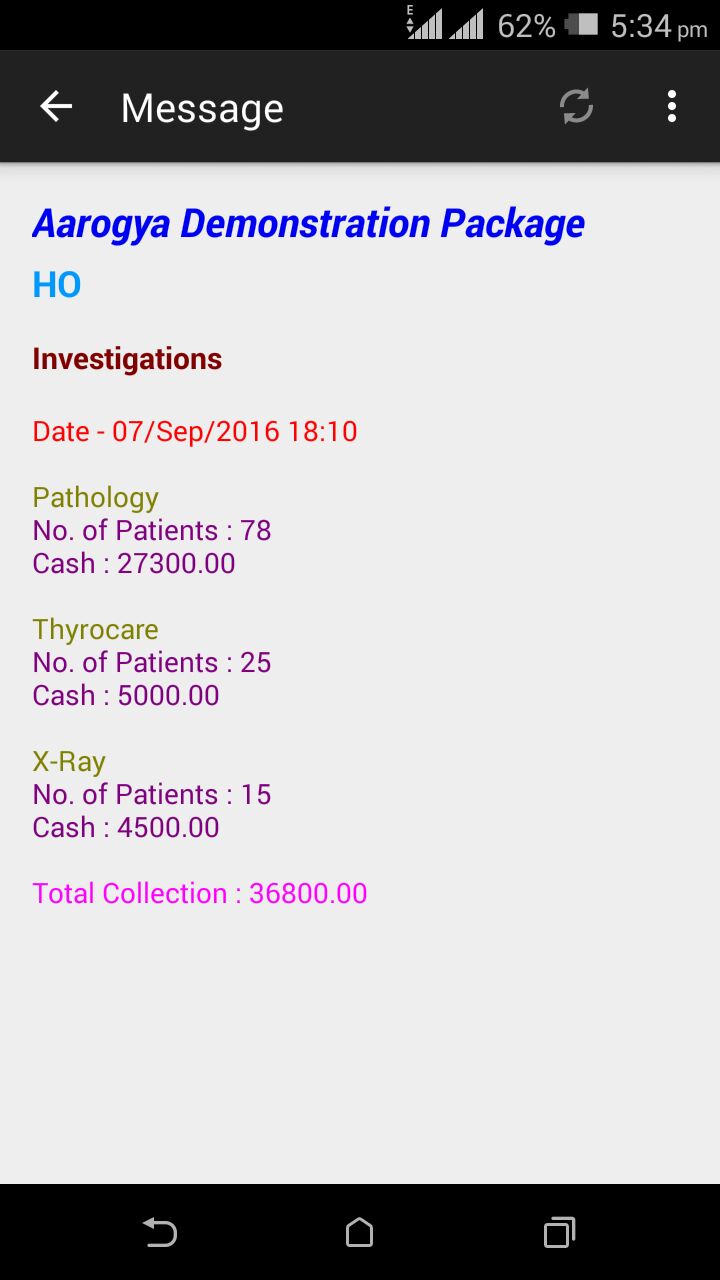 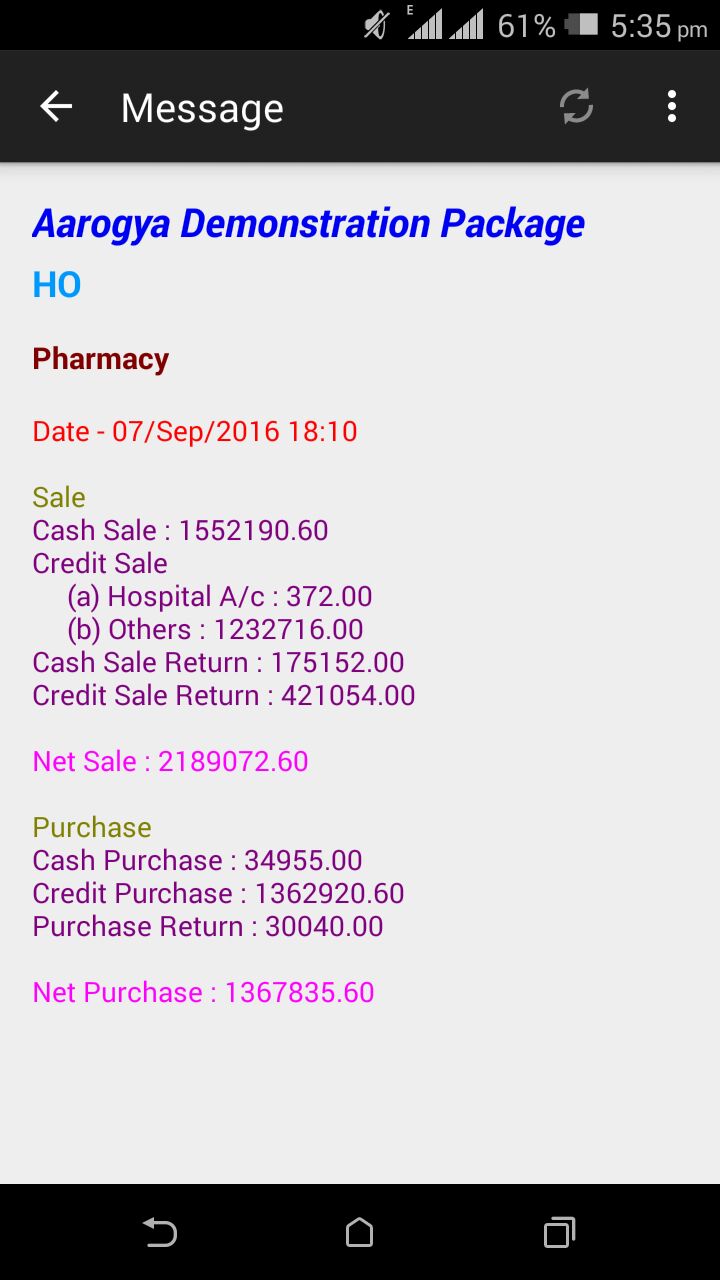 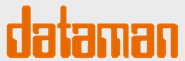 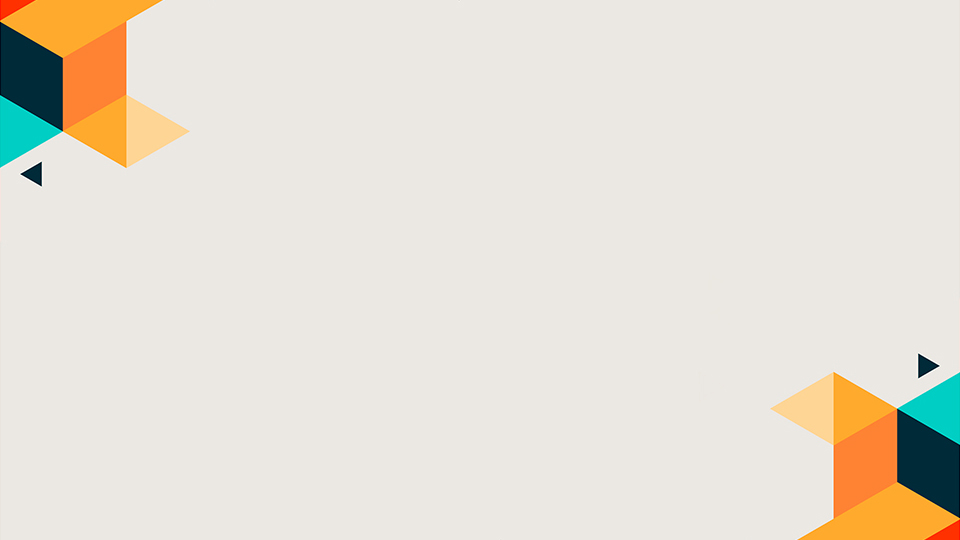 Payroll Management
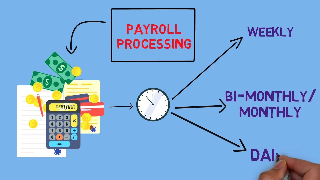 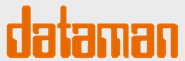 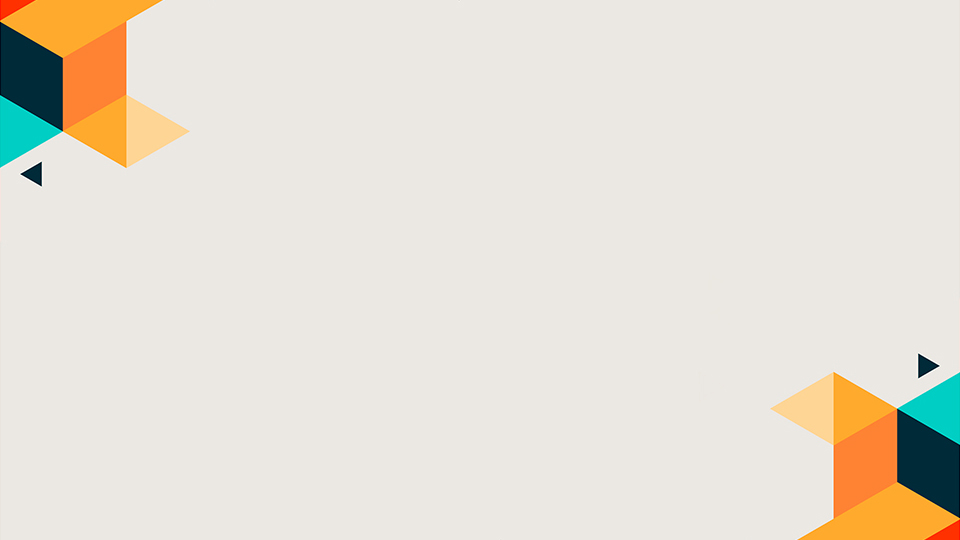 Dietary Management
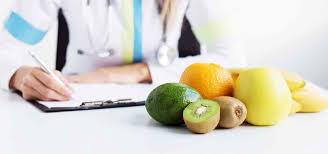 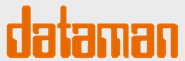 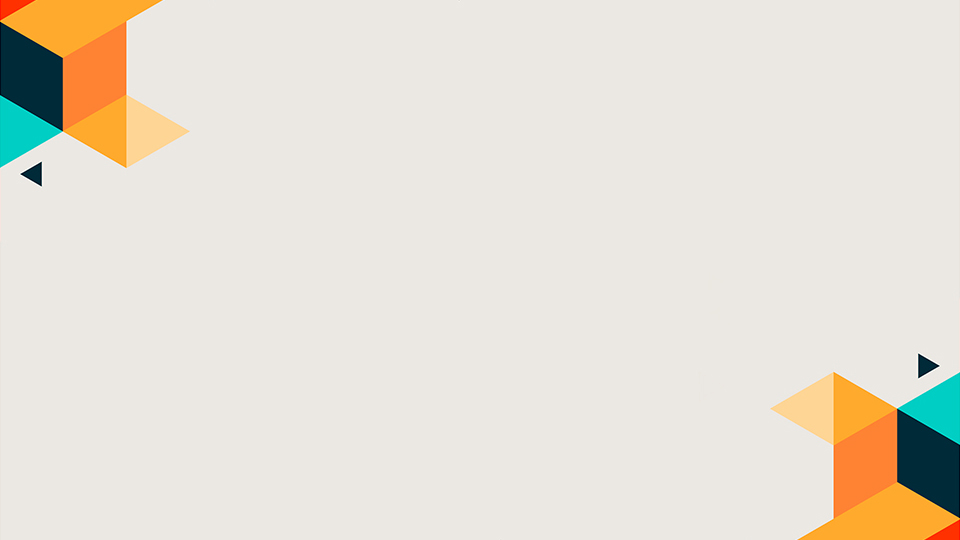 Blood Bank
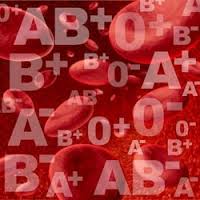 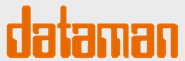 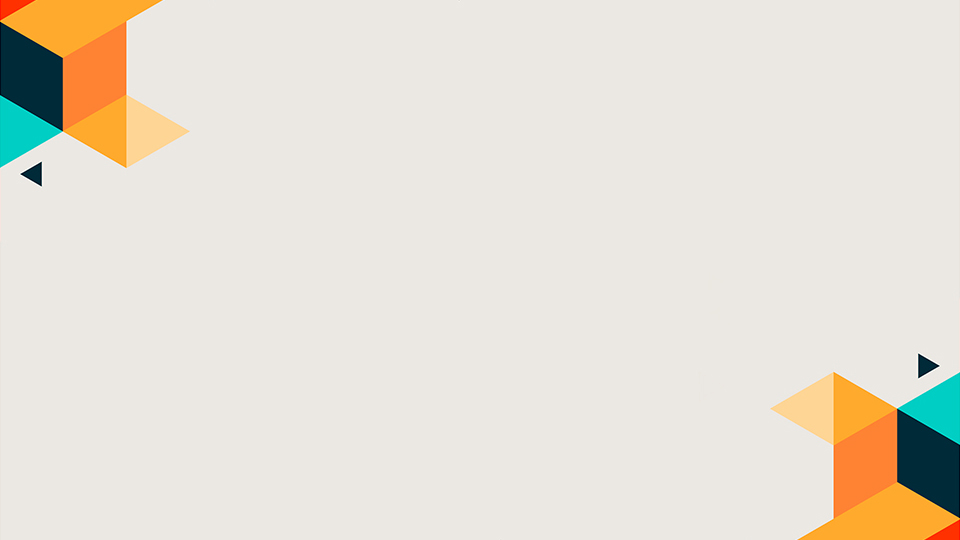 Interfaces
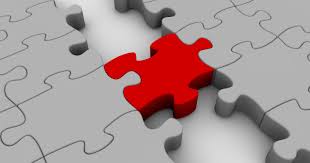 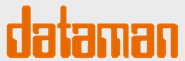 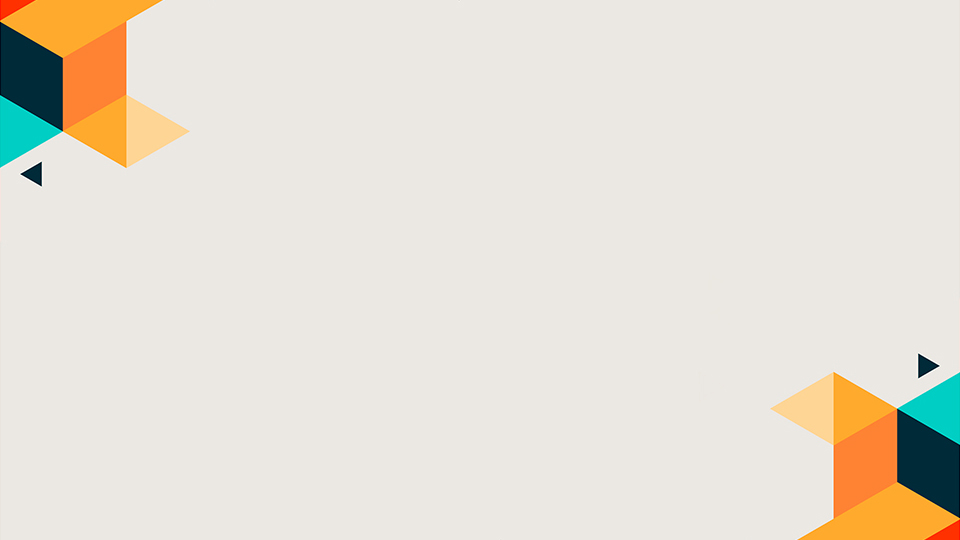 Aarogya Advantage
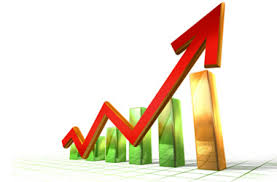 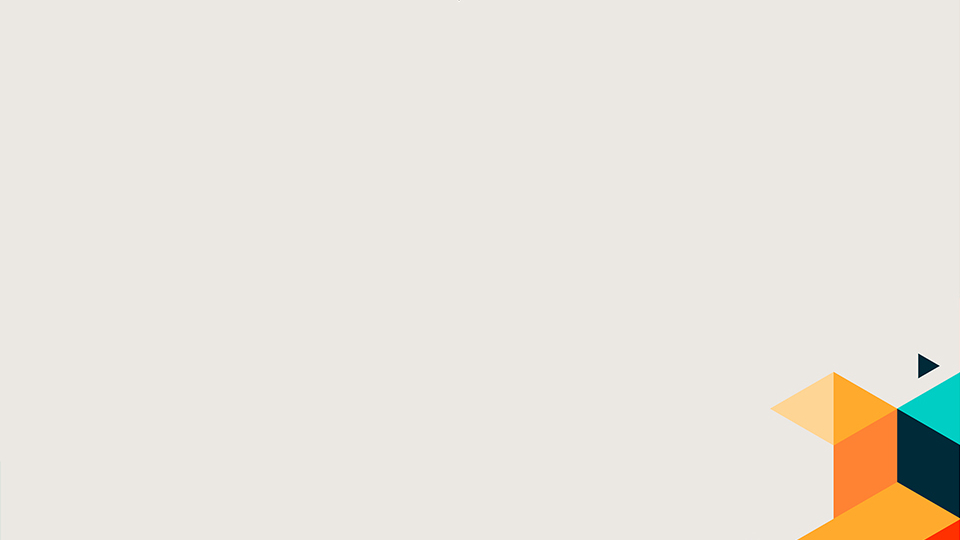 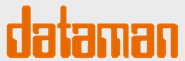 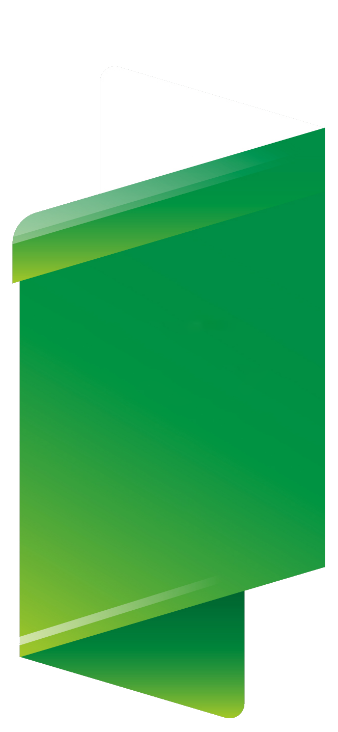 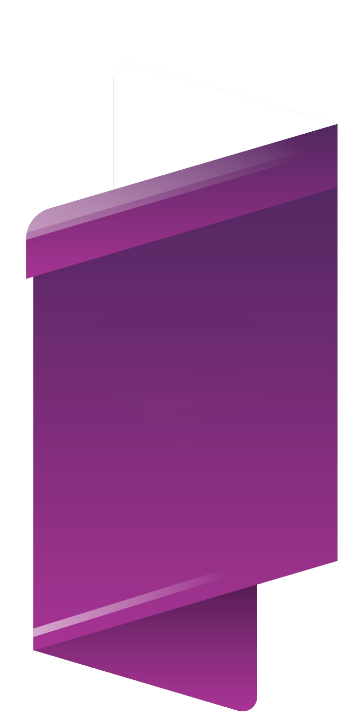 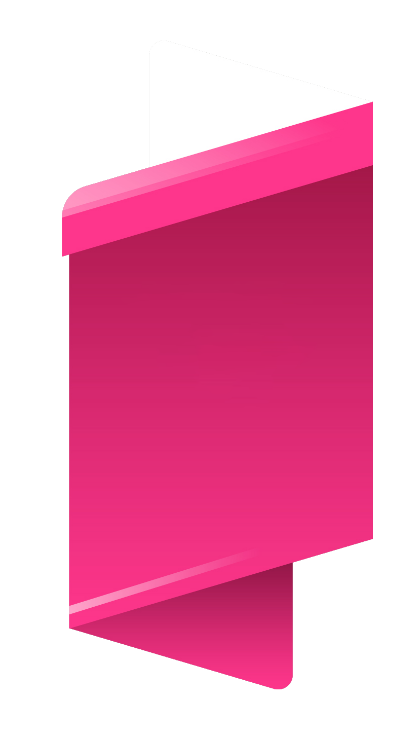 03
01
02
Over 15% Growth in 2018-19
Focus on organic growth
Clientele in 15 countries and 22 states of India
Founded in 1990 in India
Significant cash reserves & zero debt
Specializes in providing flexible business-oriented solutions.
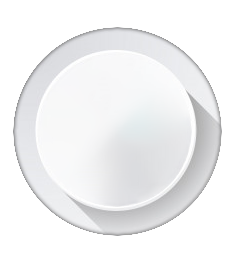 The Company
Over 5000 Clients
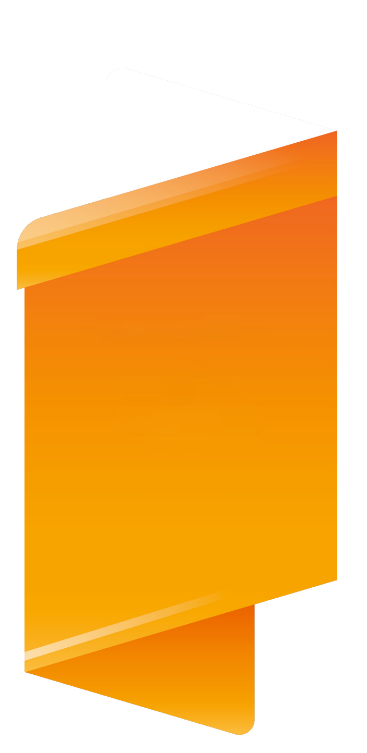 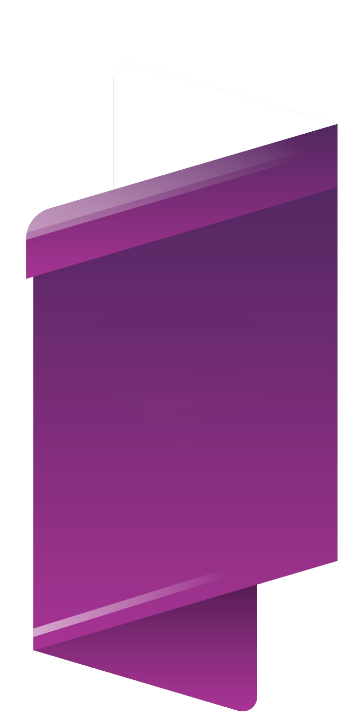 Spread in 140 Cities
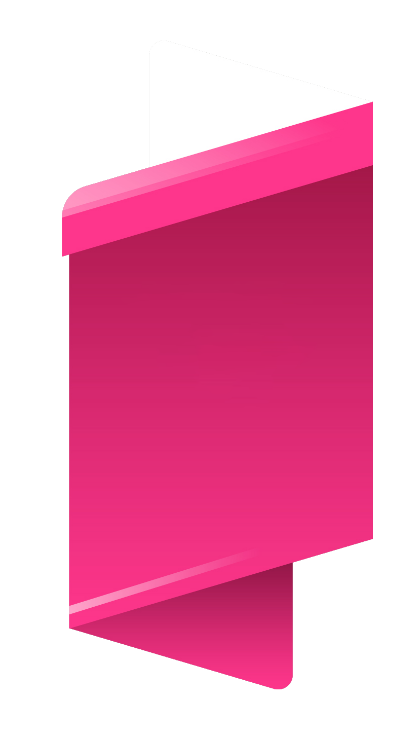 04
05
06
Functional expertise in  Healthcare, Hospitality,  Education, Construction
Expertise on .NET, Open source, Mobile, Desktop & Web Application.
Customer centric onsite offshore model with focus on quality & Security Process
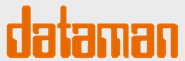 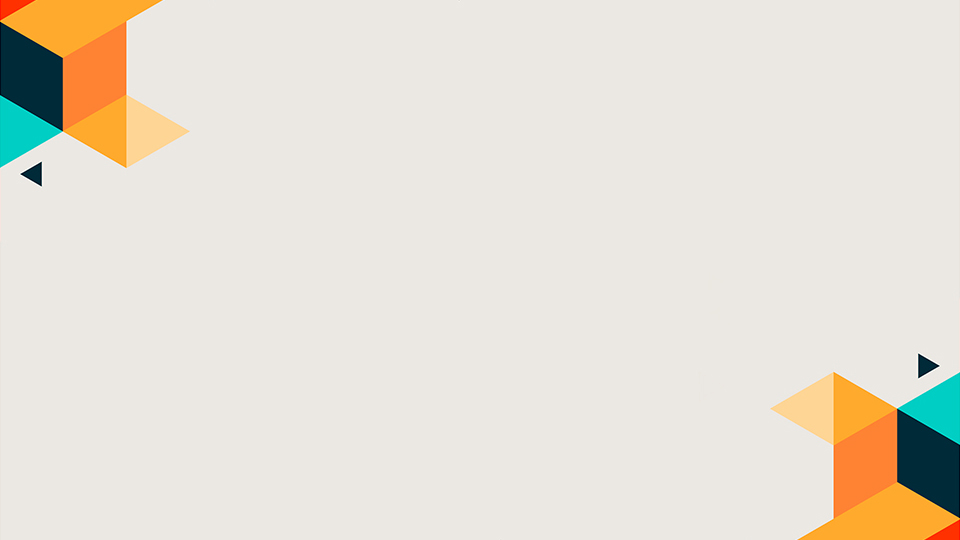 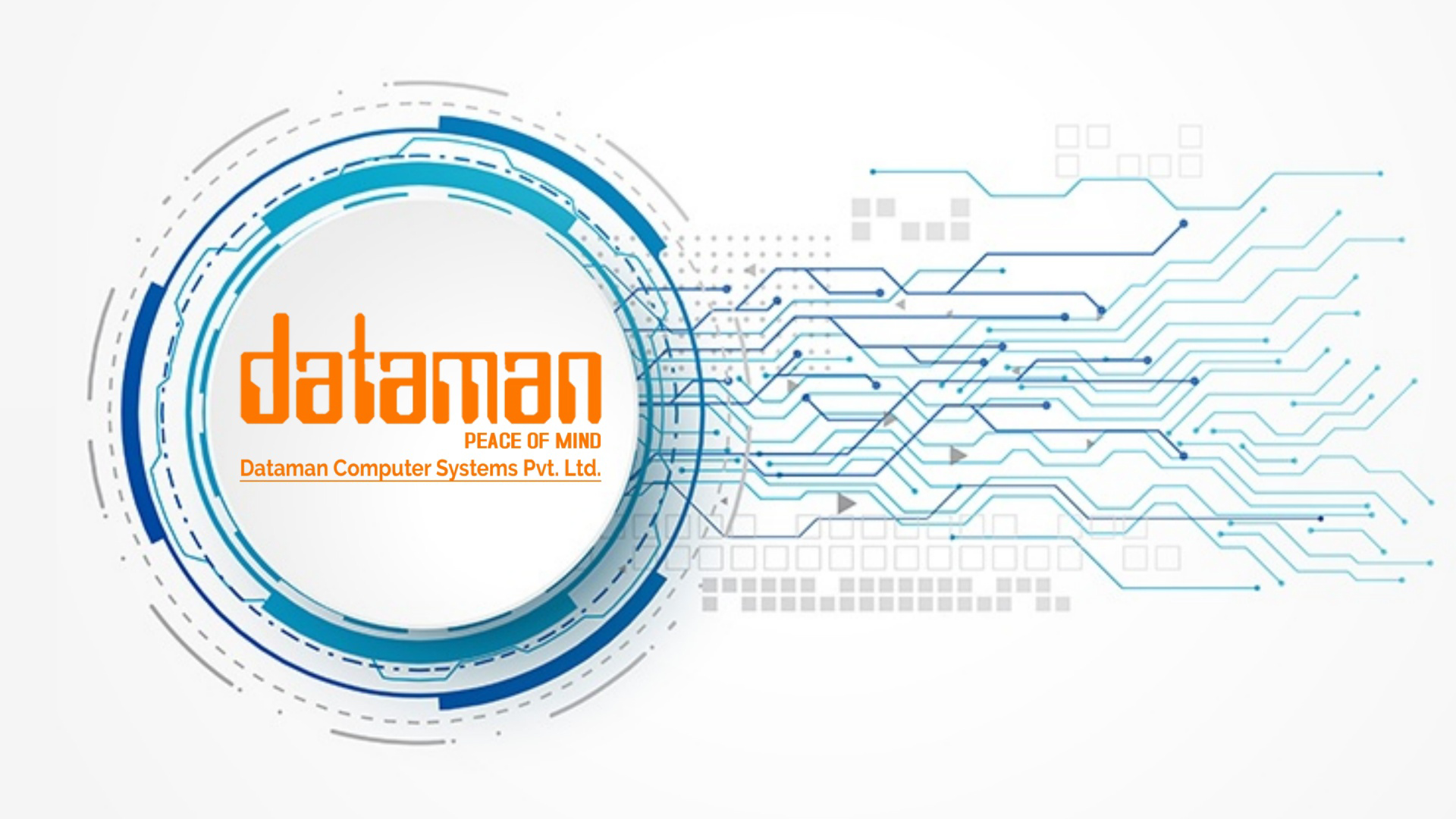 The Clients – Geographically
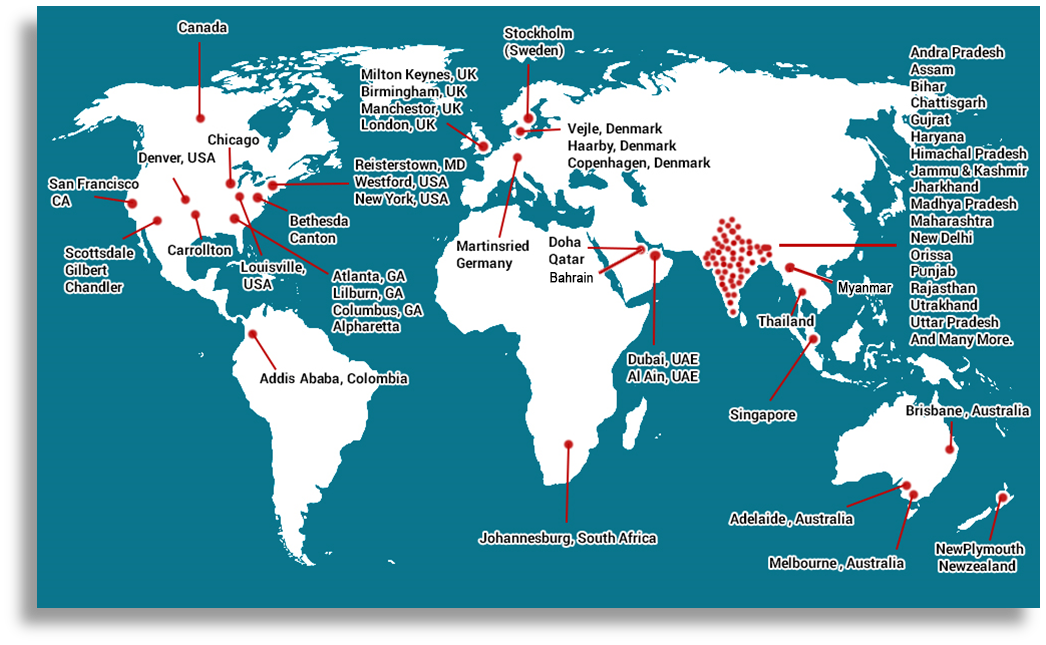 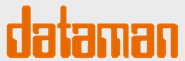 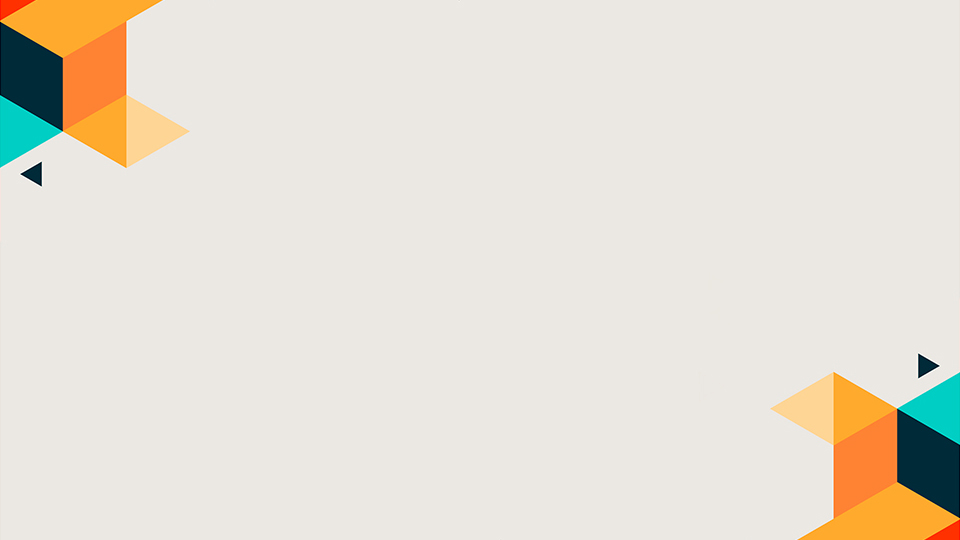 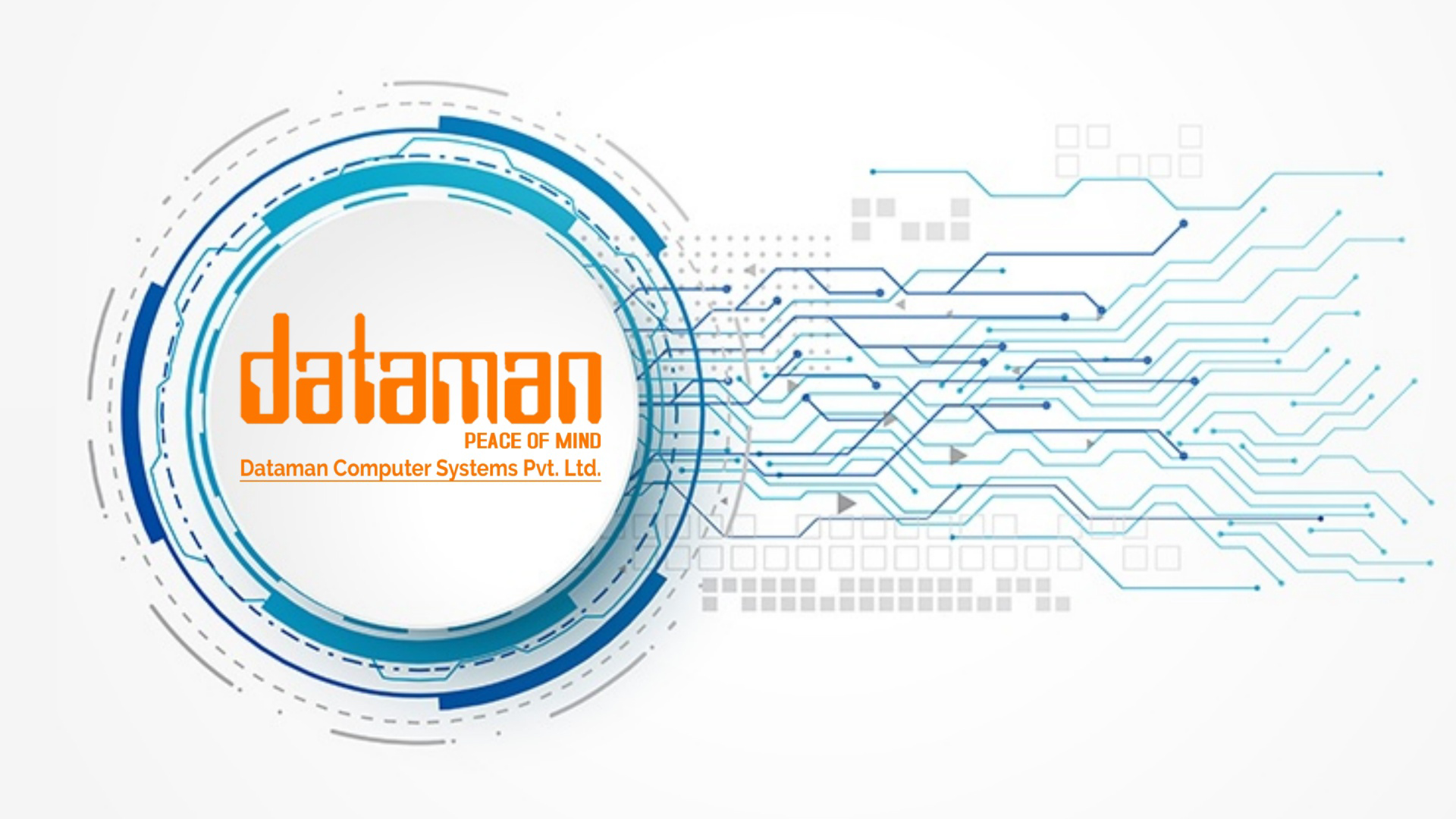 Certifications & Empanelment's
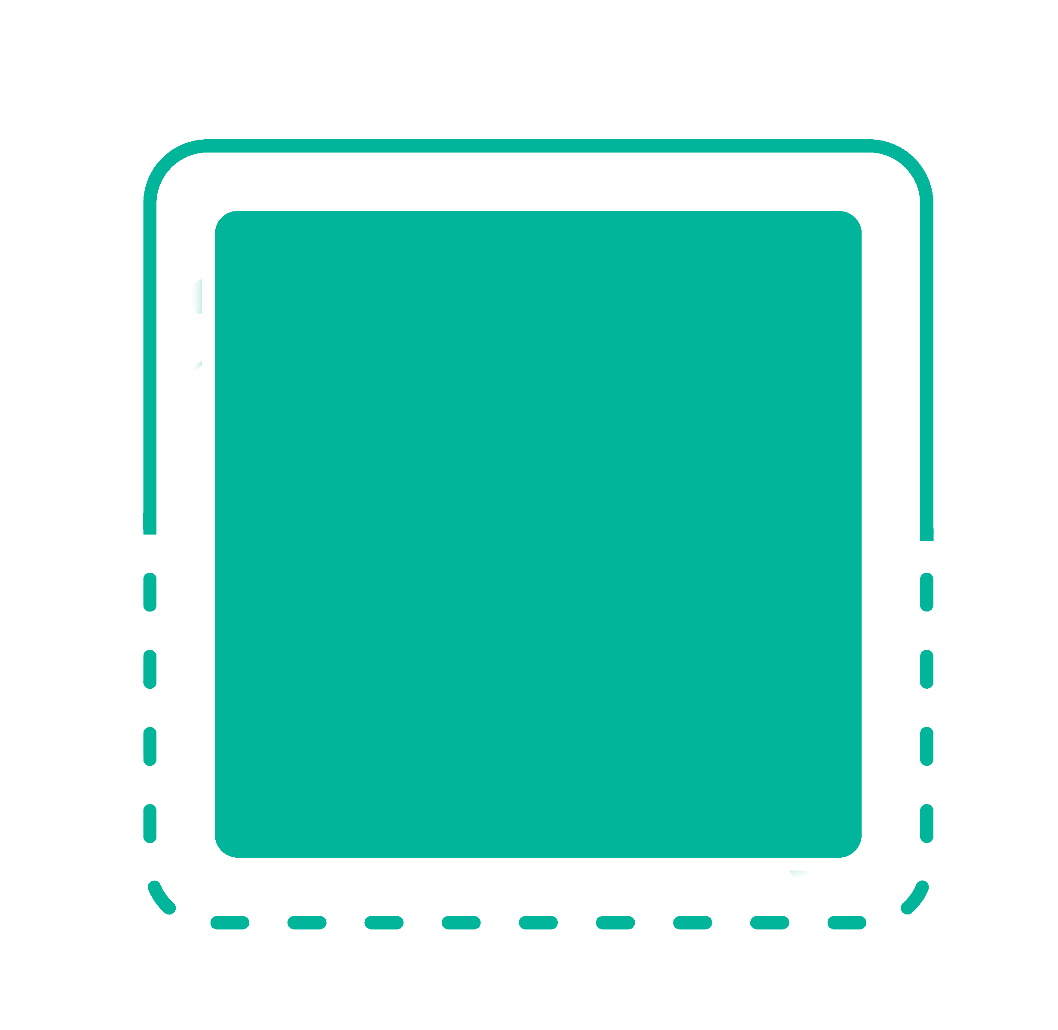 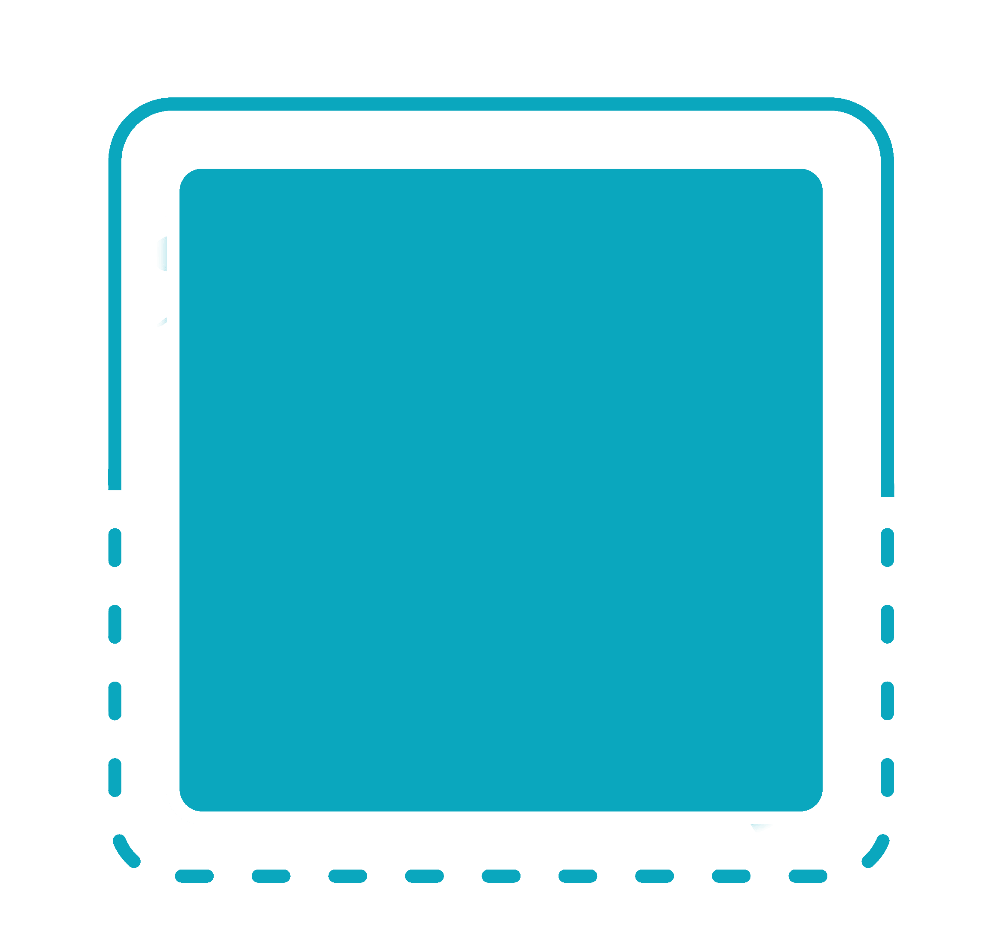 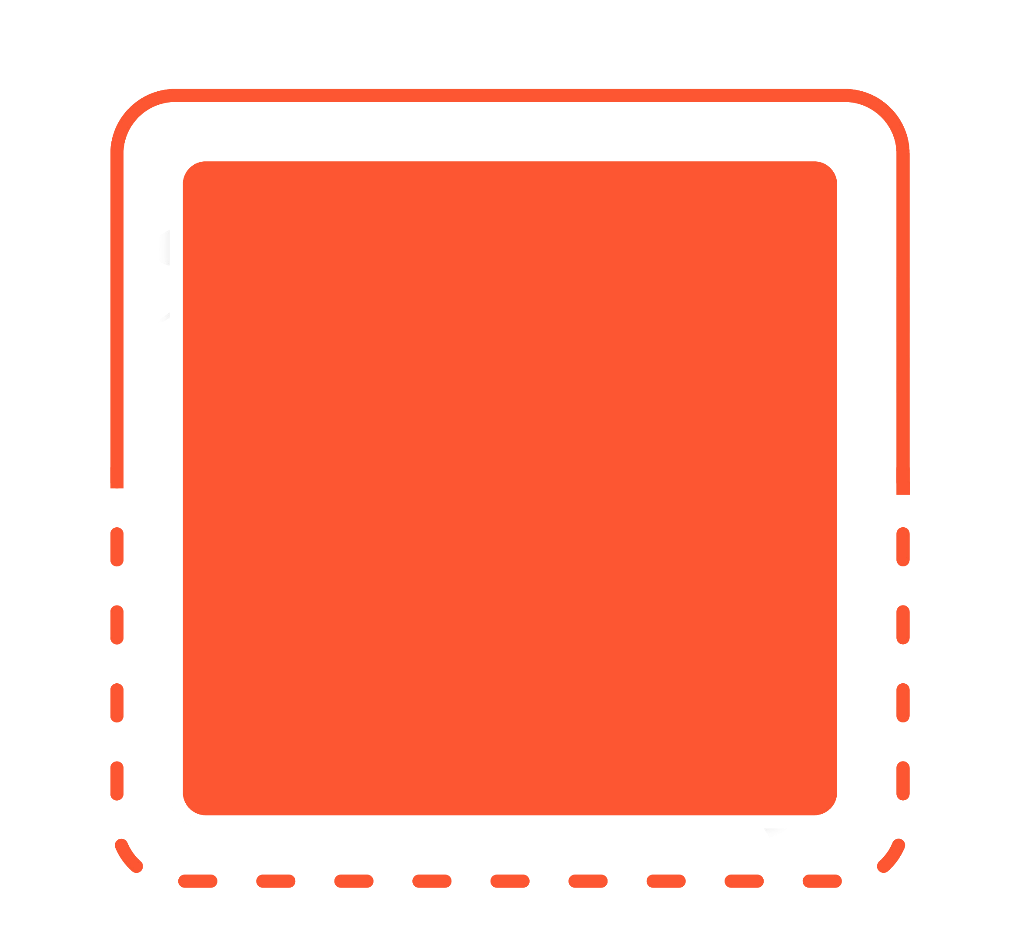 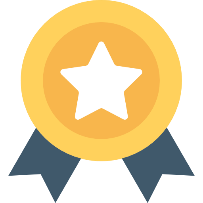 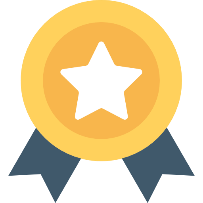 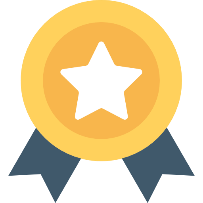 Certifications
Empanelment's
Technical Trading Empanelment's
CMMi Level 5
NSIC Empaneled Company
NSE (National Stock Exchange) Empaneled Vendor For Share Trading/Finance Related Software Provider
STPI (Software Technology Park of India)
ISO 9001 for Quality Assurance
ISO 27001 for Security Assurance
Department of Telecommunication
NCDEX
Ministry of Social Justice & Empowerment
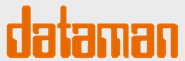 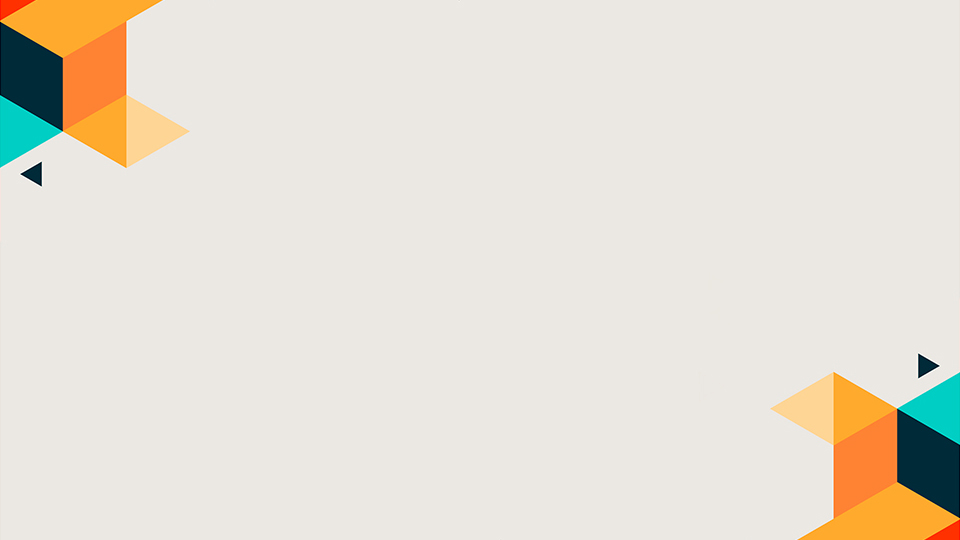 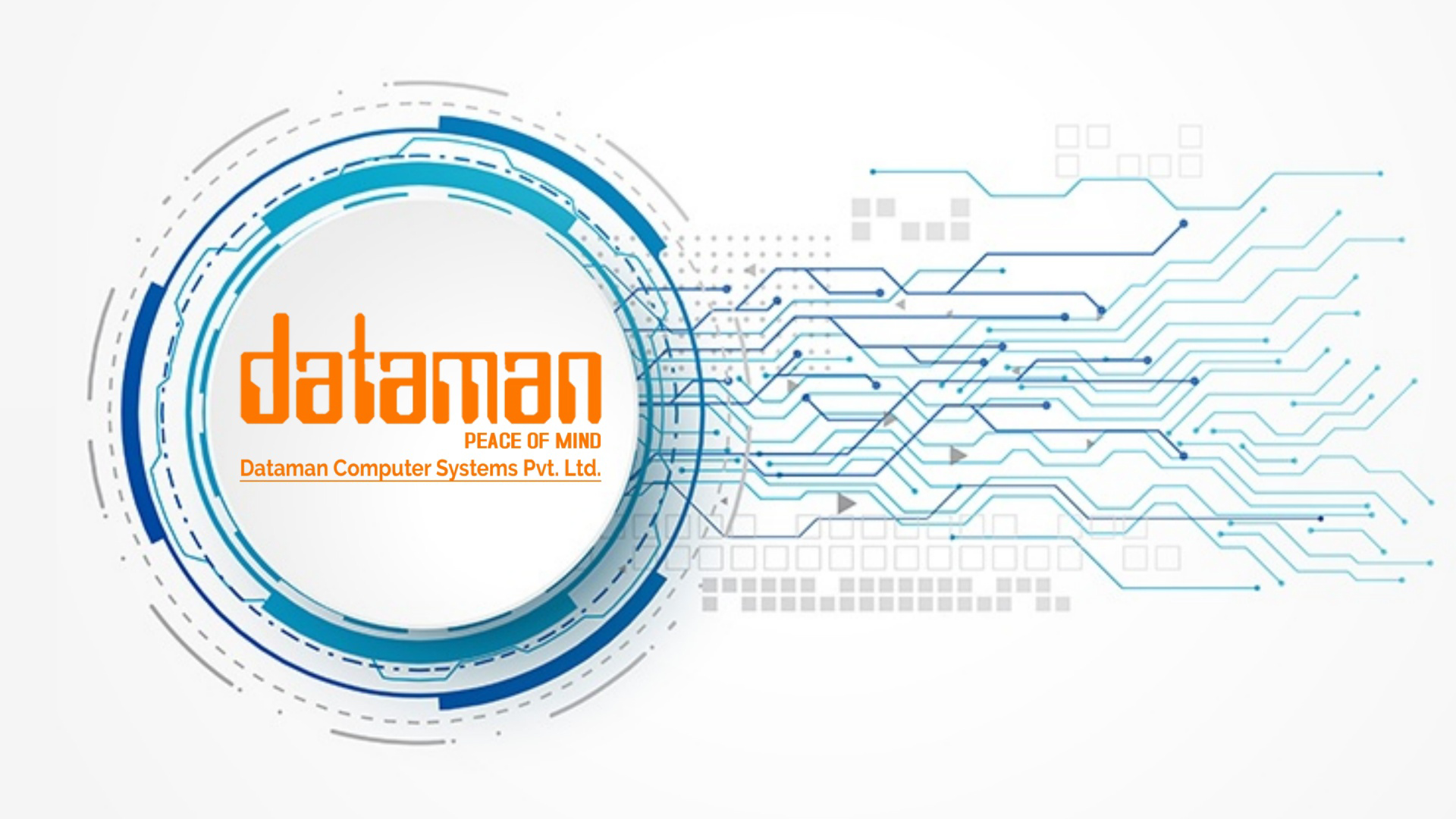 Dataman Domain Experience
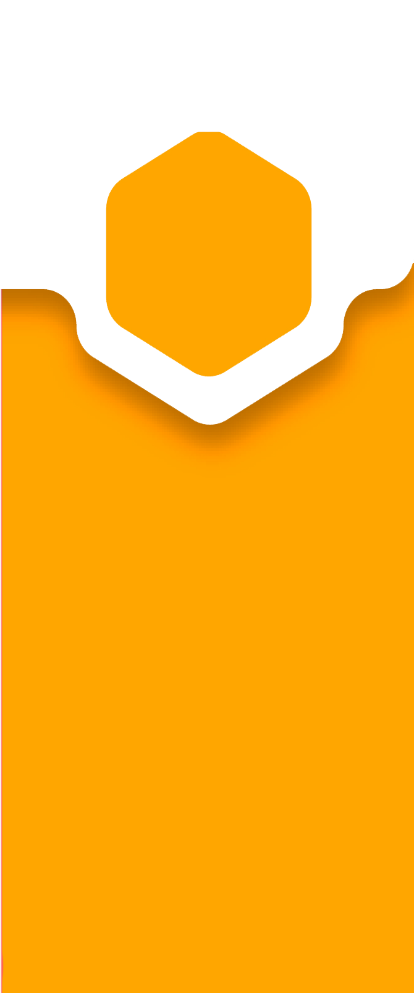 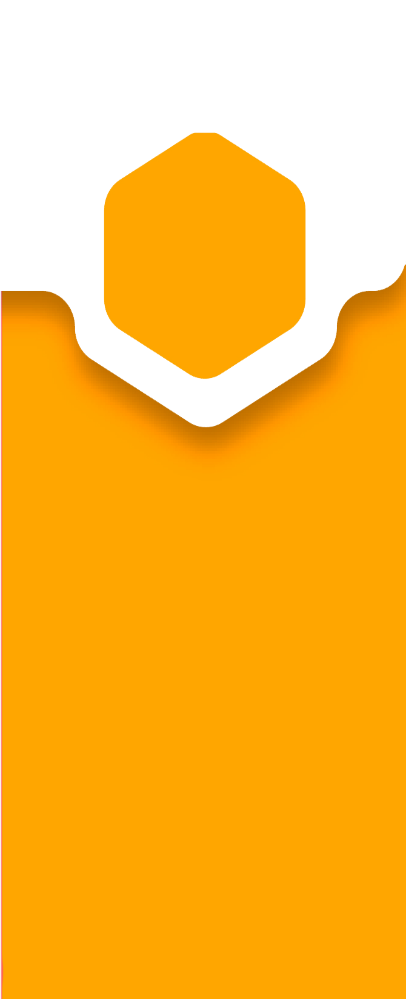 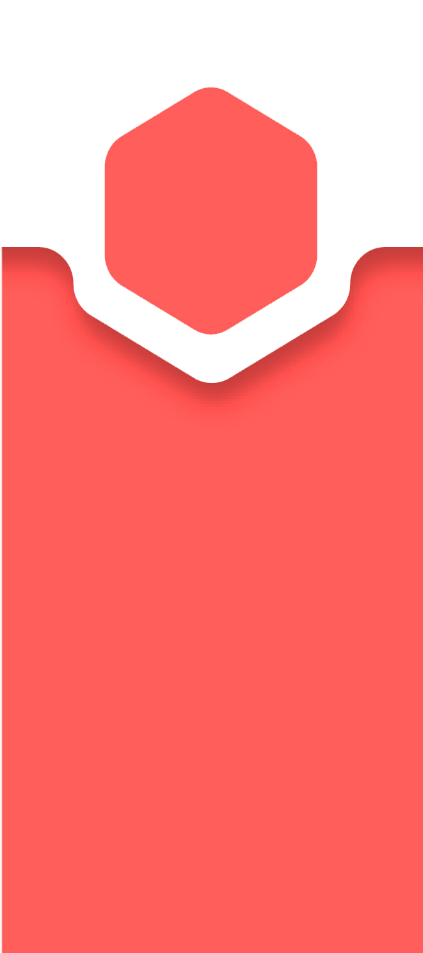 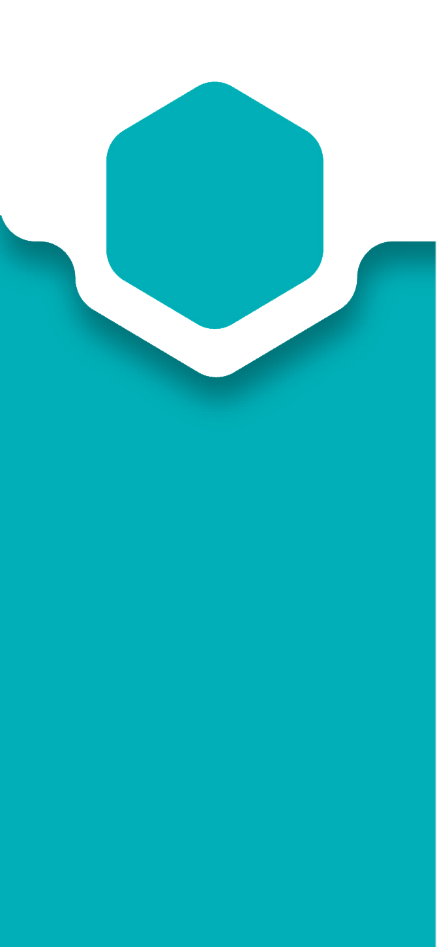 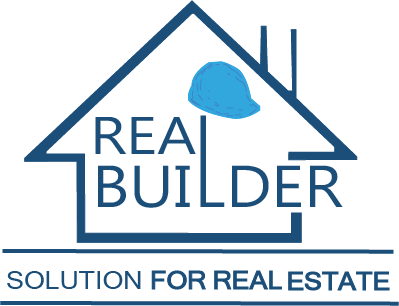 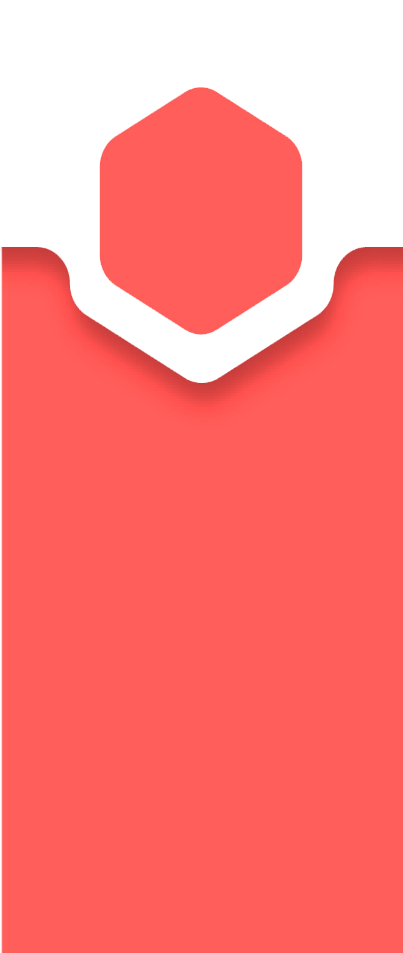 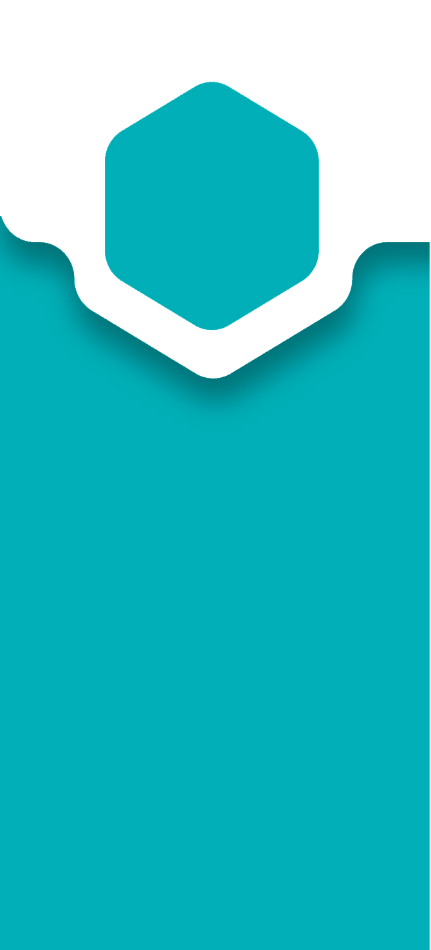 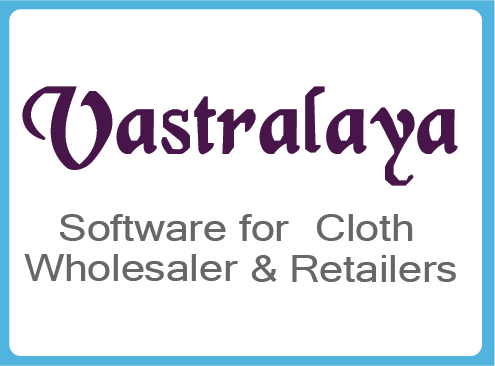 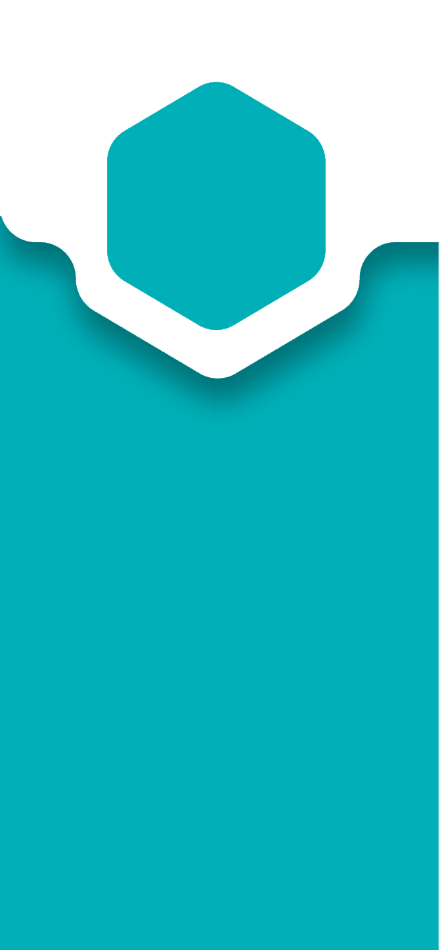 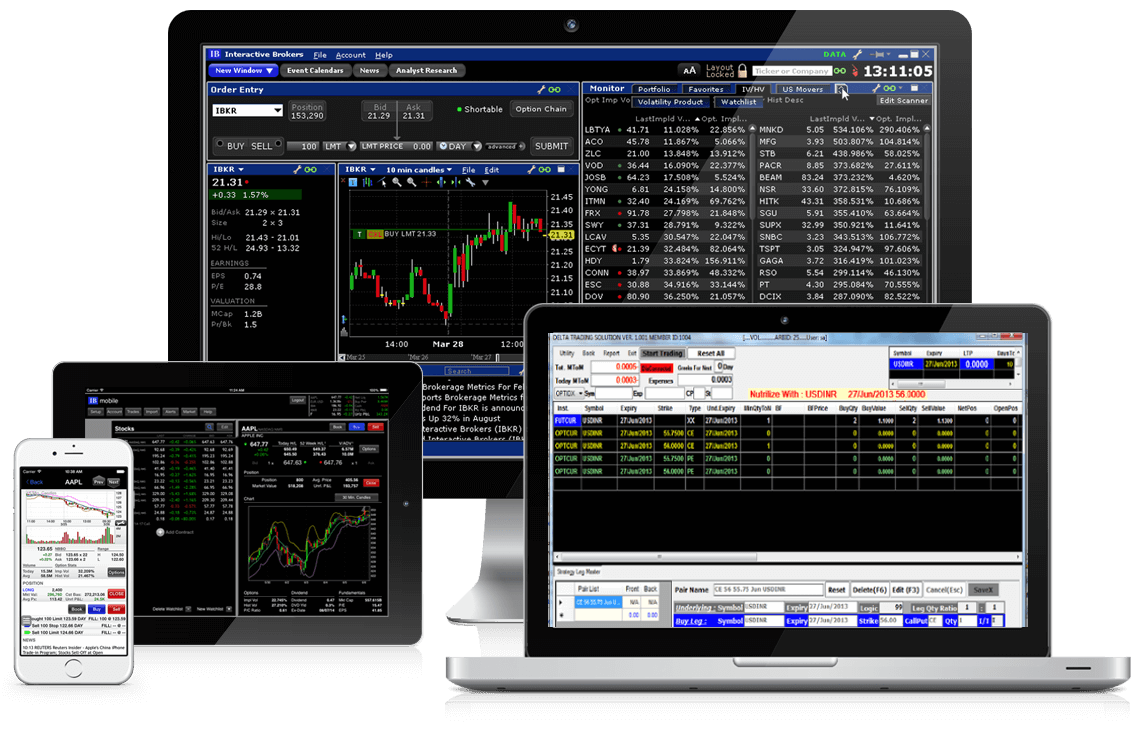 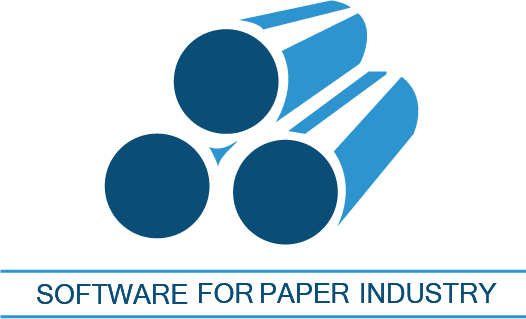 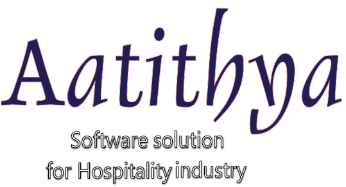 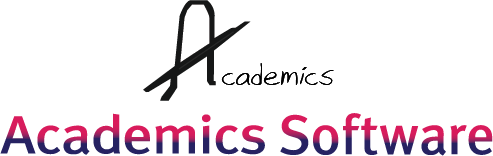 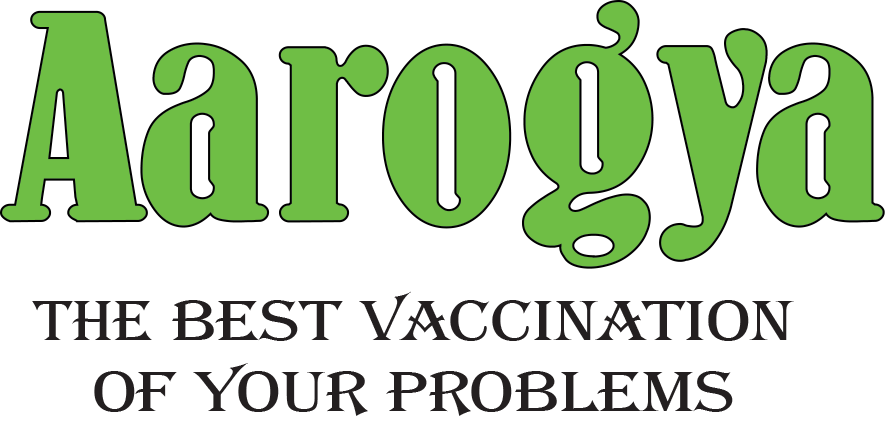 Complete Health Care Products for Hospitals, Clinics, Diagnostics Center with over 2000 Installations
Hospitality and Entertainment Industry Products for Hotels, Restaurants Clubs, Resorts, POS with over 1800 Installations
Education Industry products – for Professional Colleges, University, Degree Colleges and Schools  500+ Installations
Supply Chain Products from Manufacturer, Distributor, Retailers with sales force automation products– Nearly 2000 Installations
For Real Estate, Construction and Contractor ERP – 100+ Installations
For Manufacturing and Packaging units complete ERP products for Paper Mills, Flour and Rice Mills, Oil Extraction Plants, Leather and Leather Item Manufacturers
Financial Market Systems including Automated Trading, Risk Management System, Online Trading System, Dealer Management, High Frequency Trading System  for Forex, Commodity, Stocks, Future and Option Market
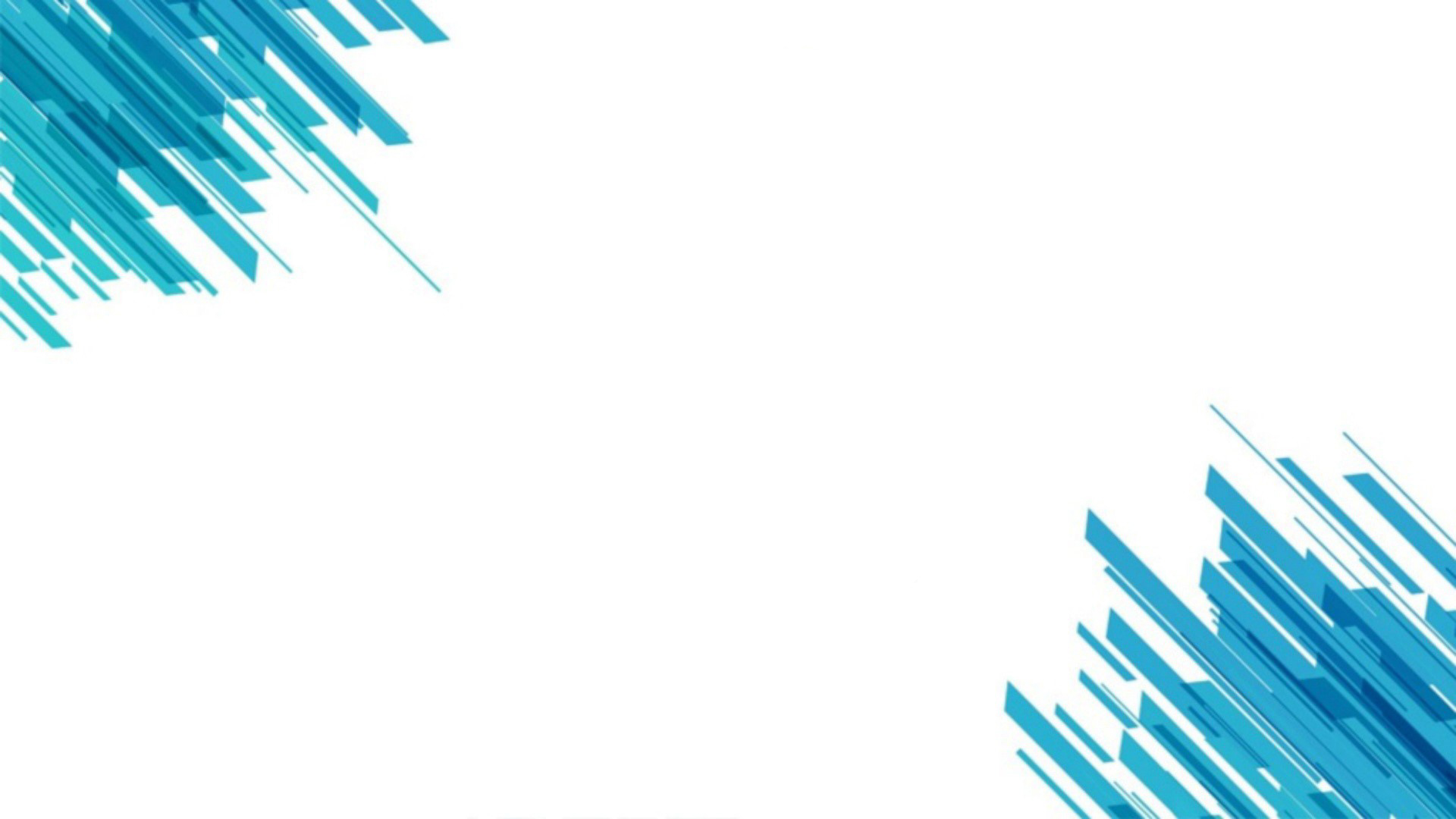 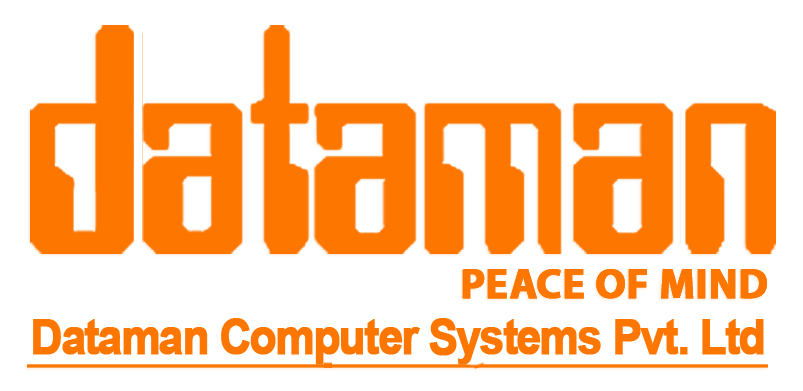 www.dataman.in
Office : Kanpur | Delhi | Mumbai | Chandigarh
Thank You
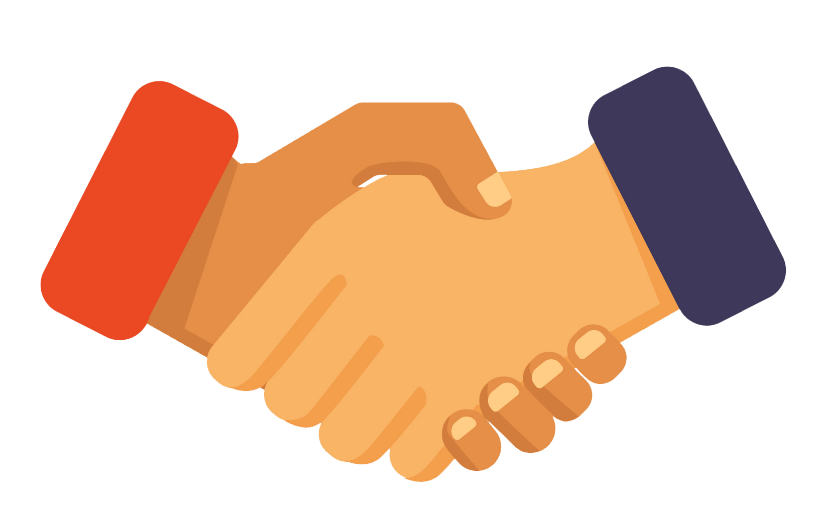